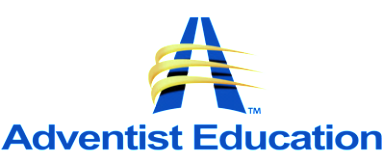 75Years
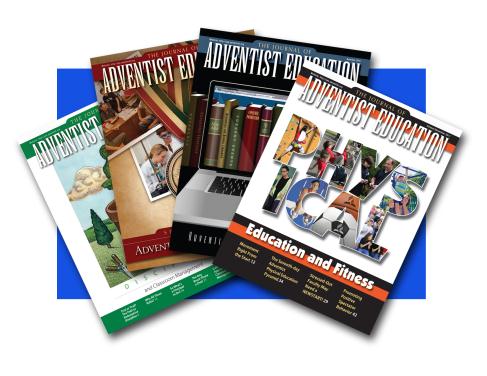 The Journal of Adventist Education
Since 1939
Priorities 2010-2015
JAE
Priorities 2010-2015
Leadership
Make educational leaders aware of Church-produced resource materials in the four main languages
Mission-Focused Teachers
Provide practical approaches for nurturing spiritual growth
Adventist Identity and Mission
Promote meaningful integration of faith and learning in the various disciplines and a biblical worldview overall
Enhance academic quality
Disciple Seventh-day Adventist Students
Involve all students in the mission of the church through witness and service
Mission
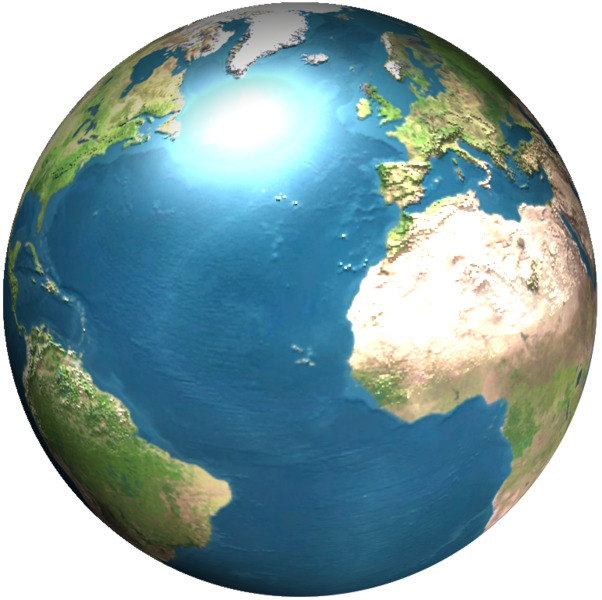 To be the professional publication for Seventh-day Adventist teachers and educational administrators, worldwide.
Scope
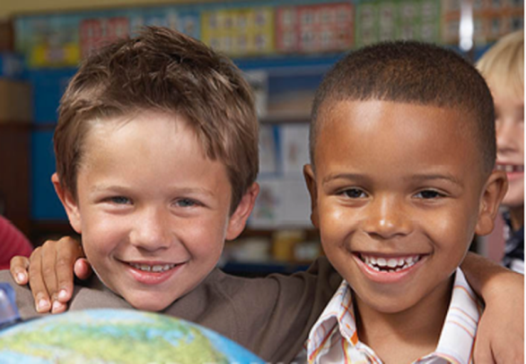 Educators from kindergarten through university level
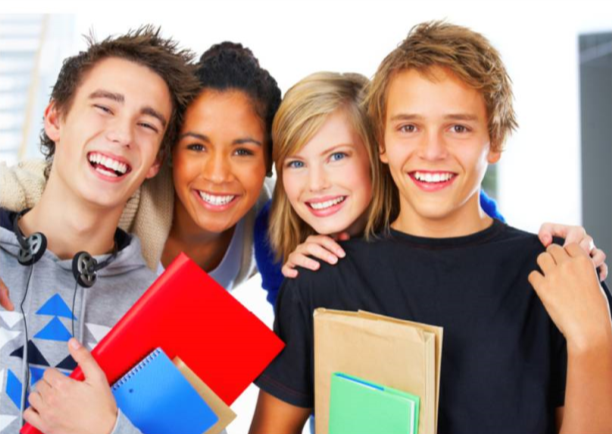 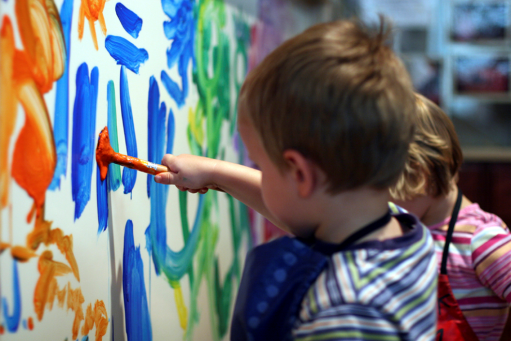 Scope
5 issues per year
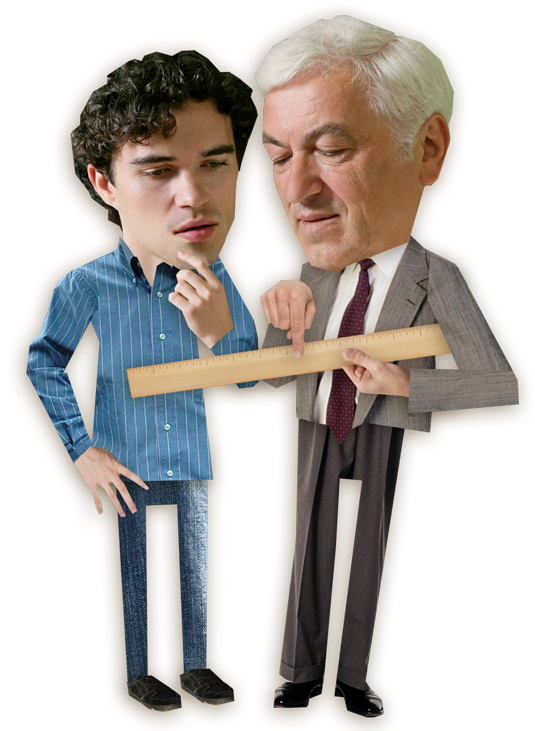 Each issue of The Journal features informational and practical articles on a variety of topics relating to Christian education.
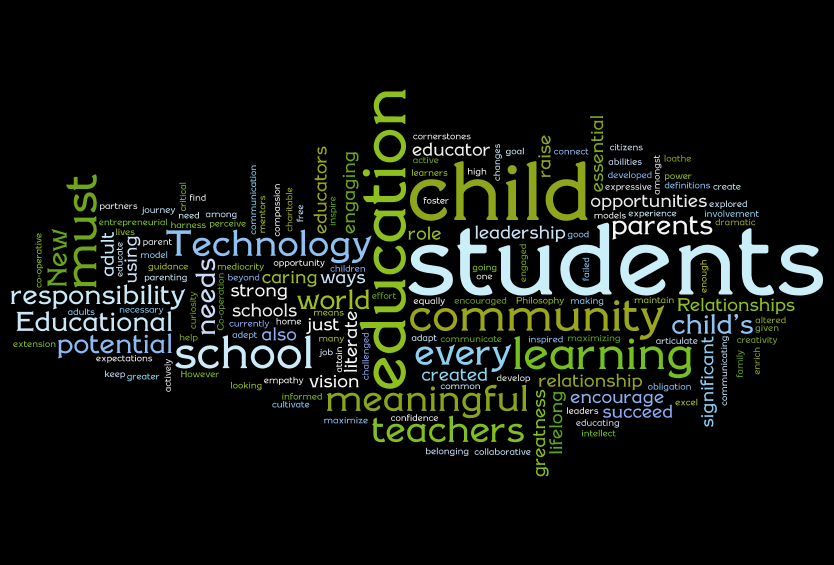 Peer Review
Most articles printed in the Journal are peer reviewed, using a double-blind process in which neither the author nor the reviewer are told each other’s identity.
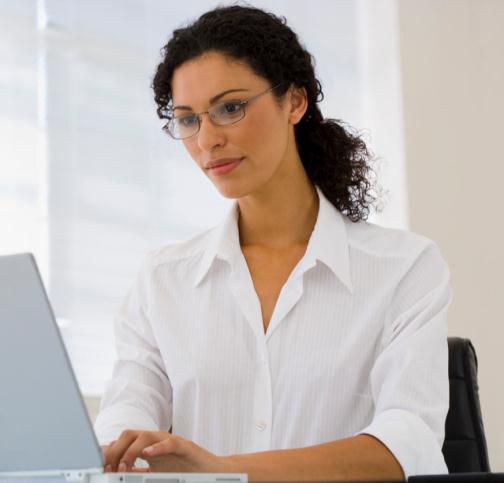 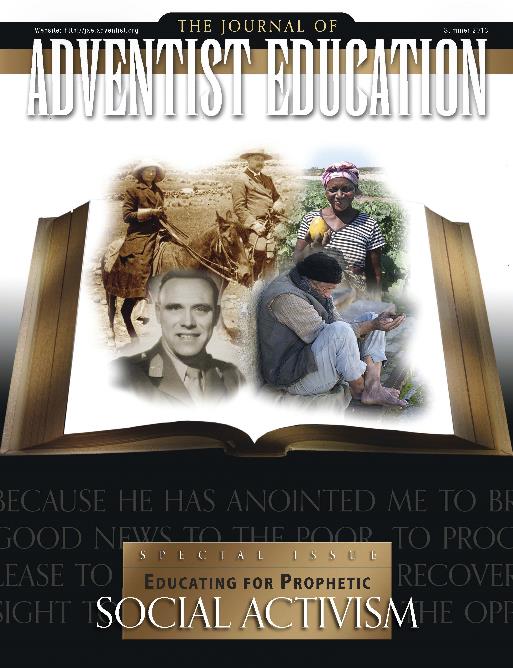 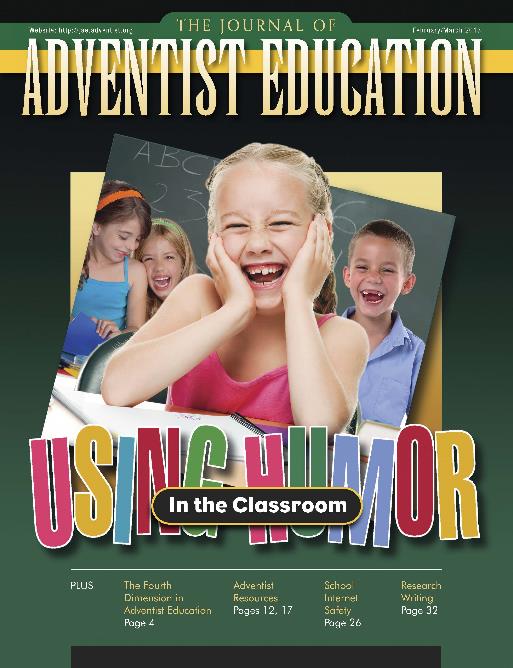 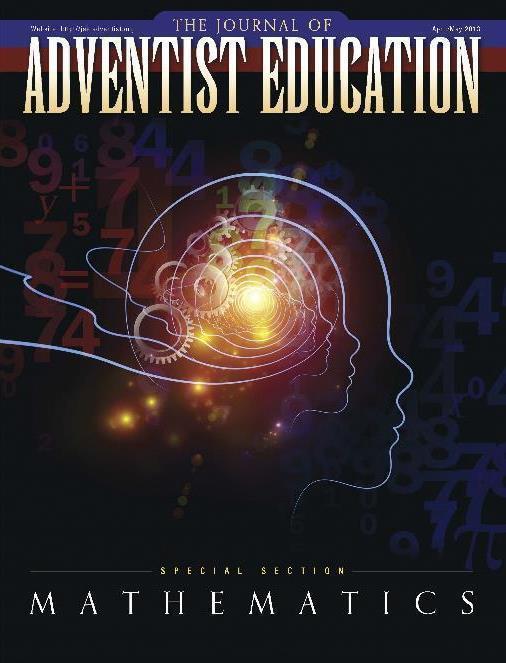 2013
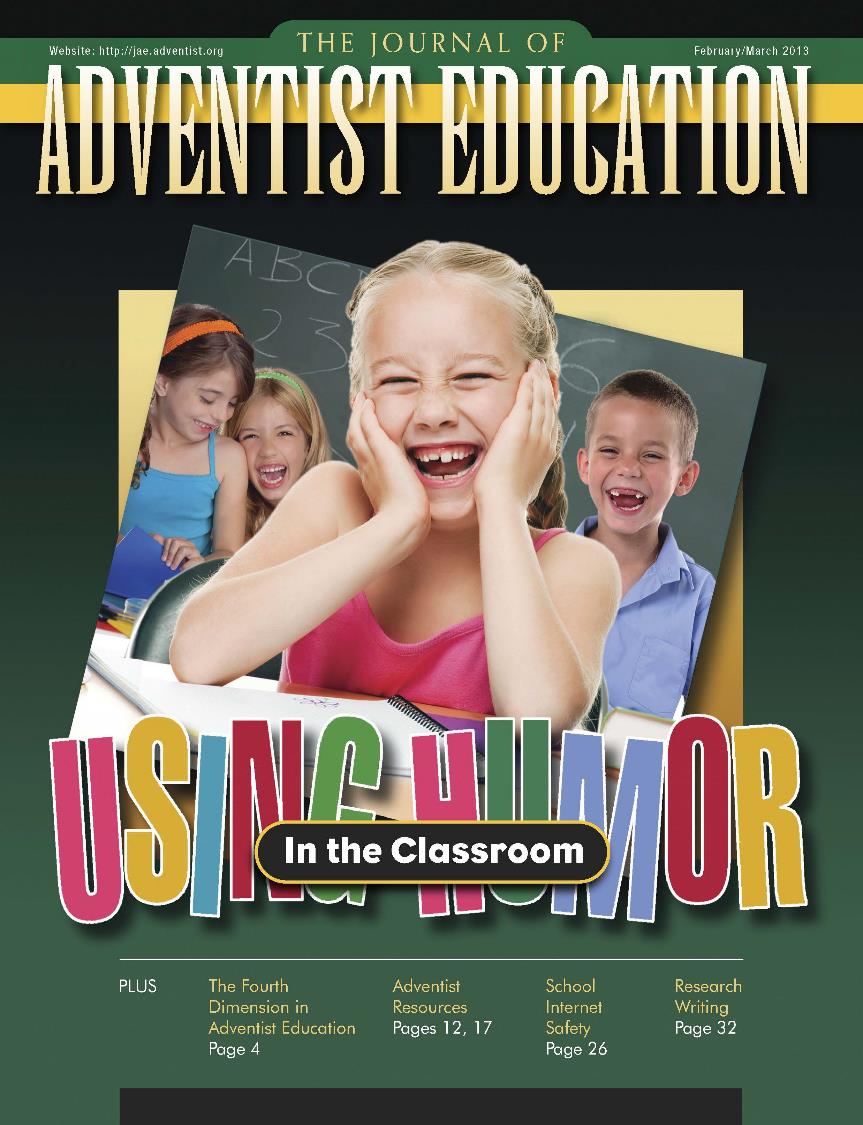 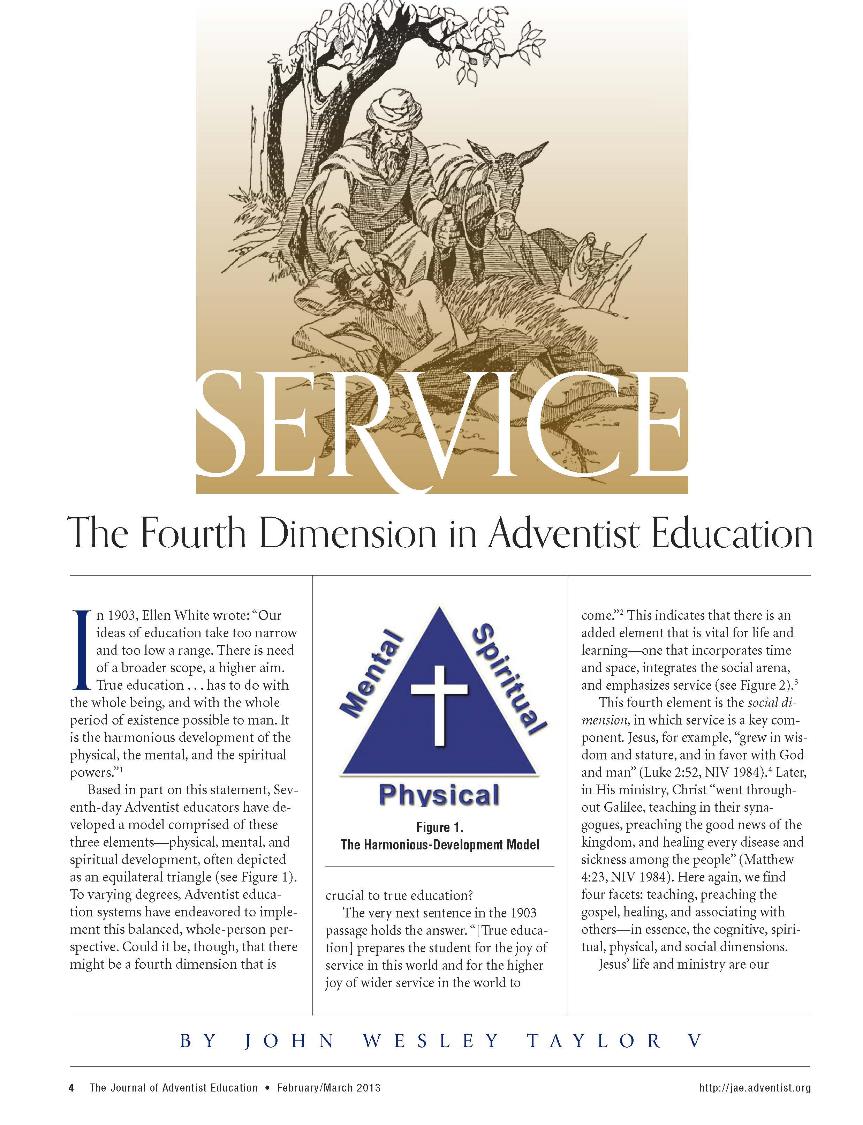 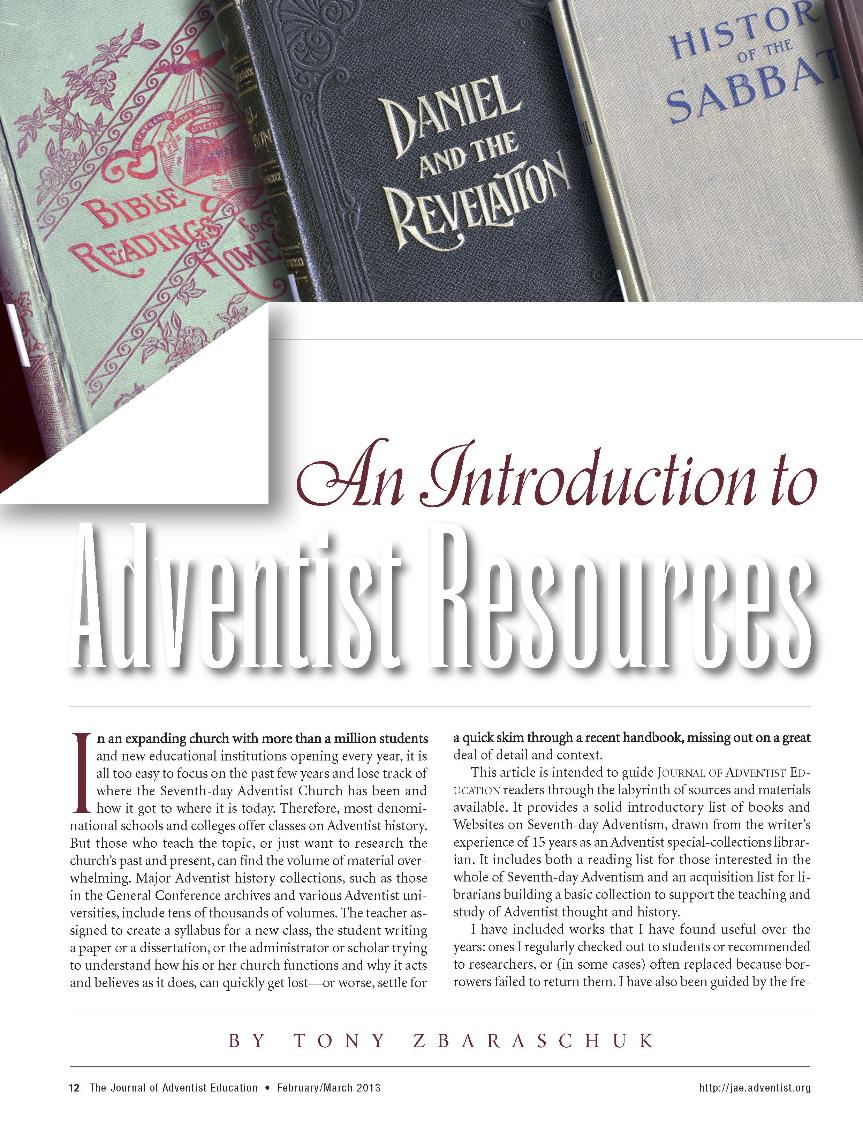 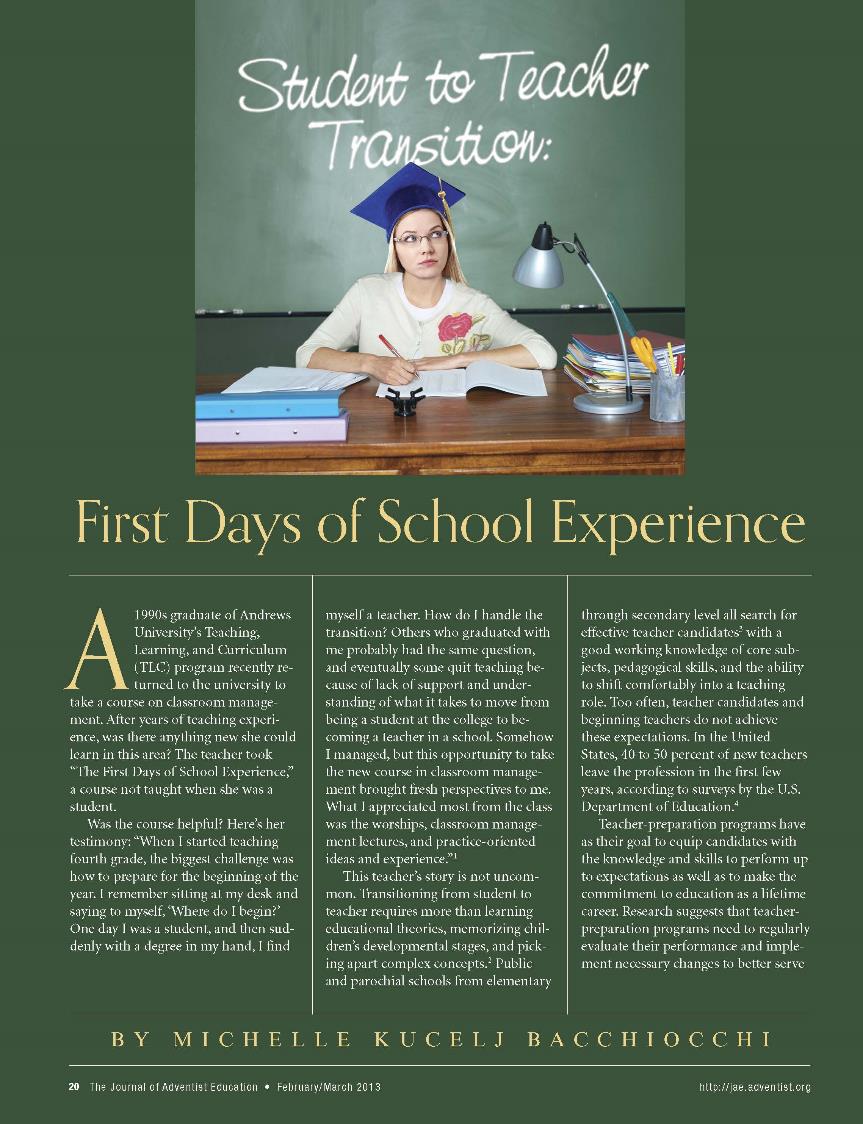 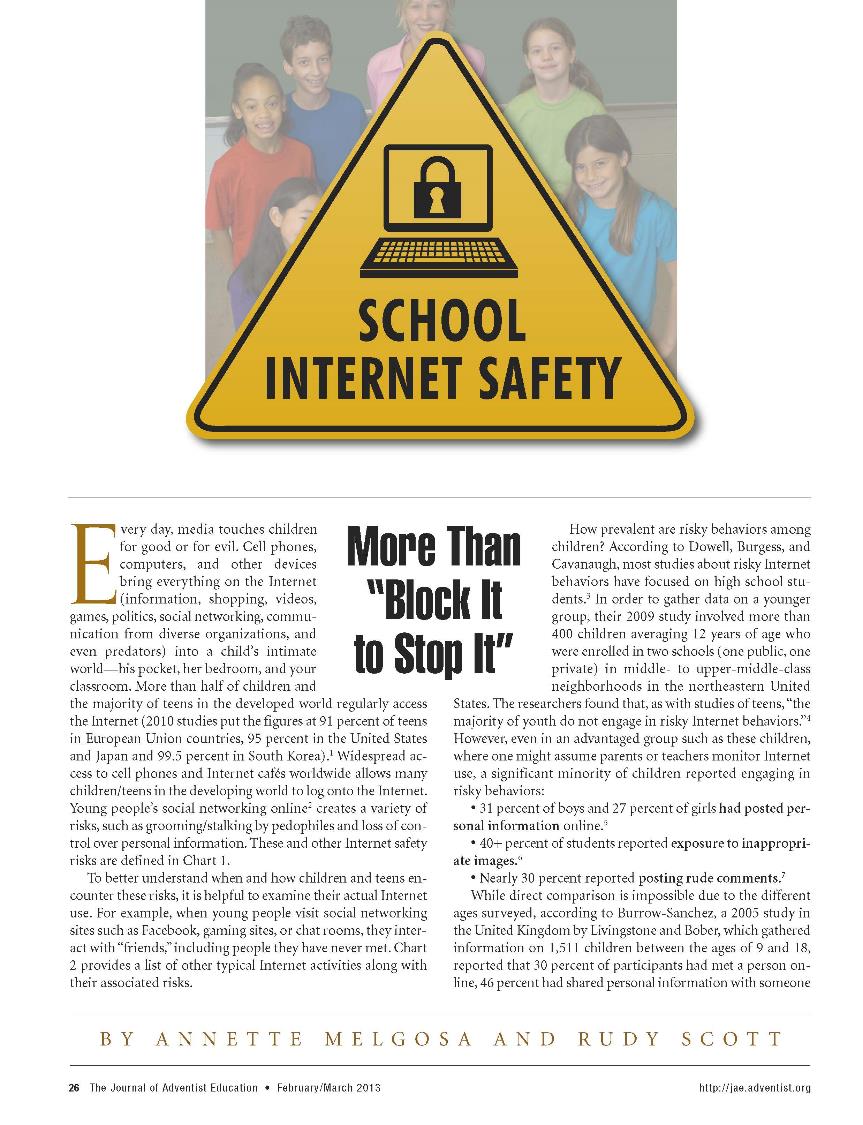 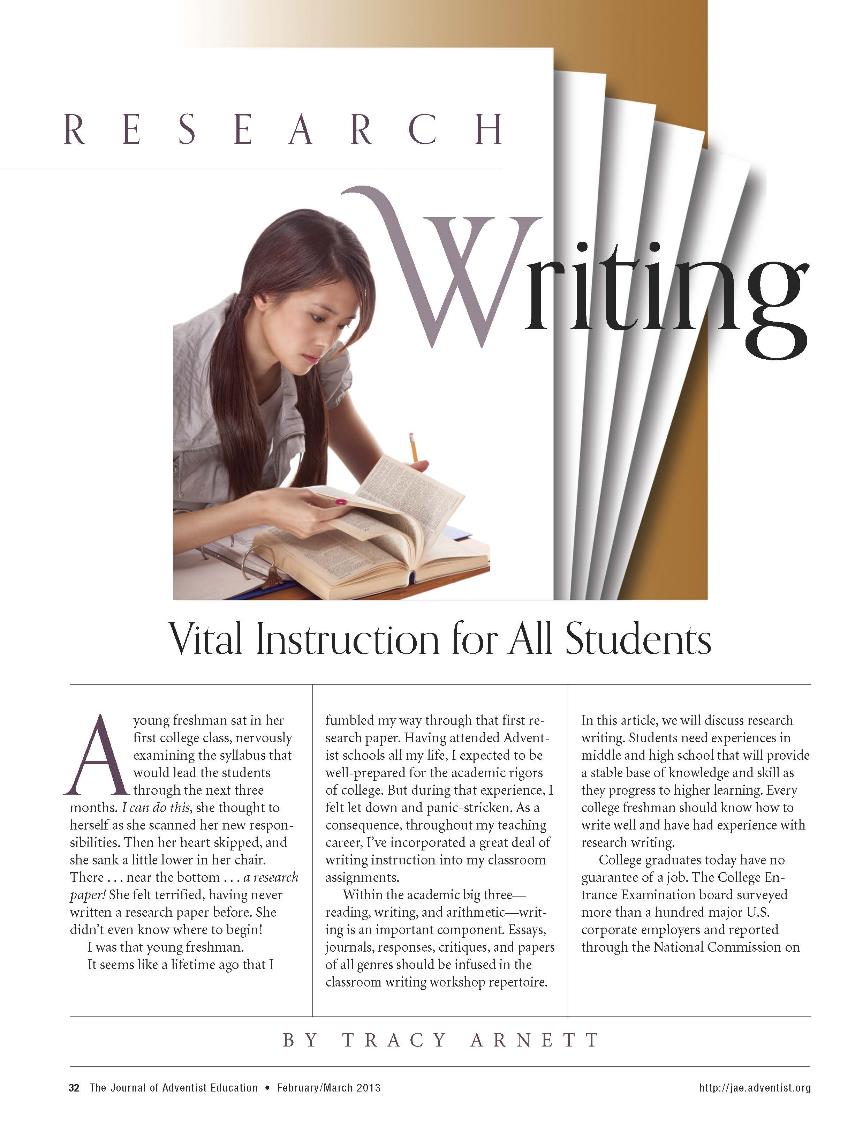 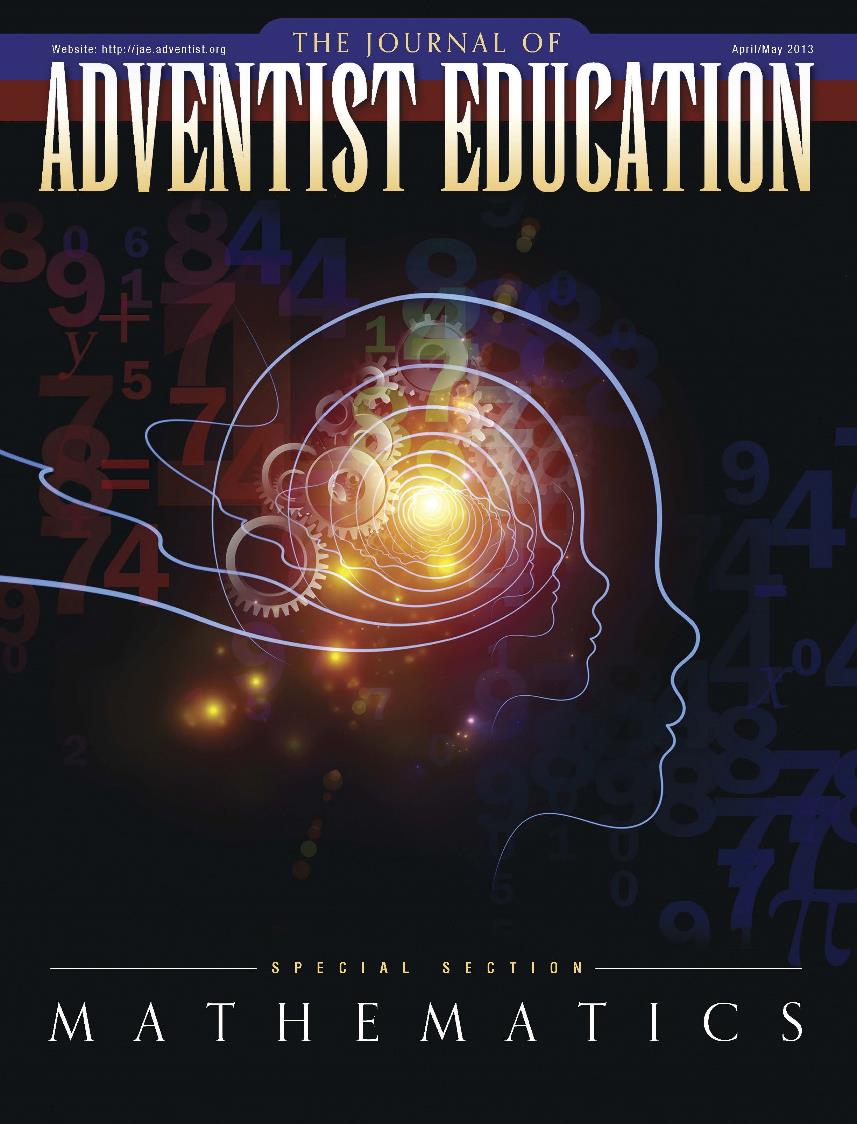 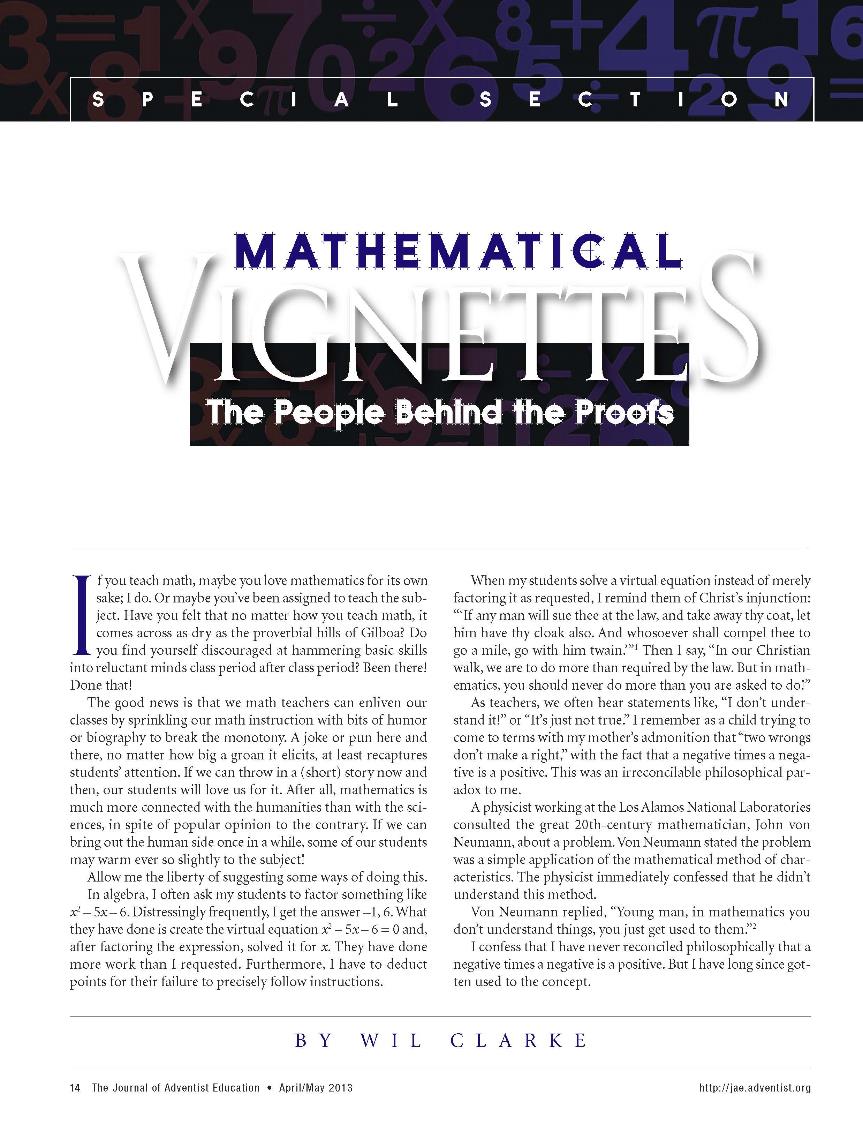 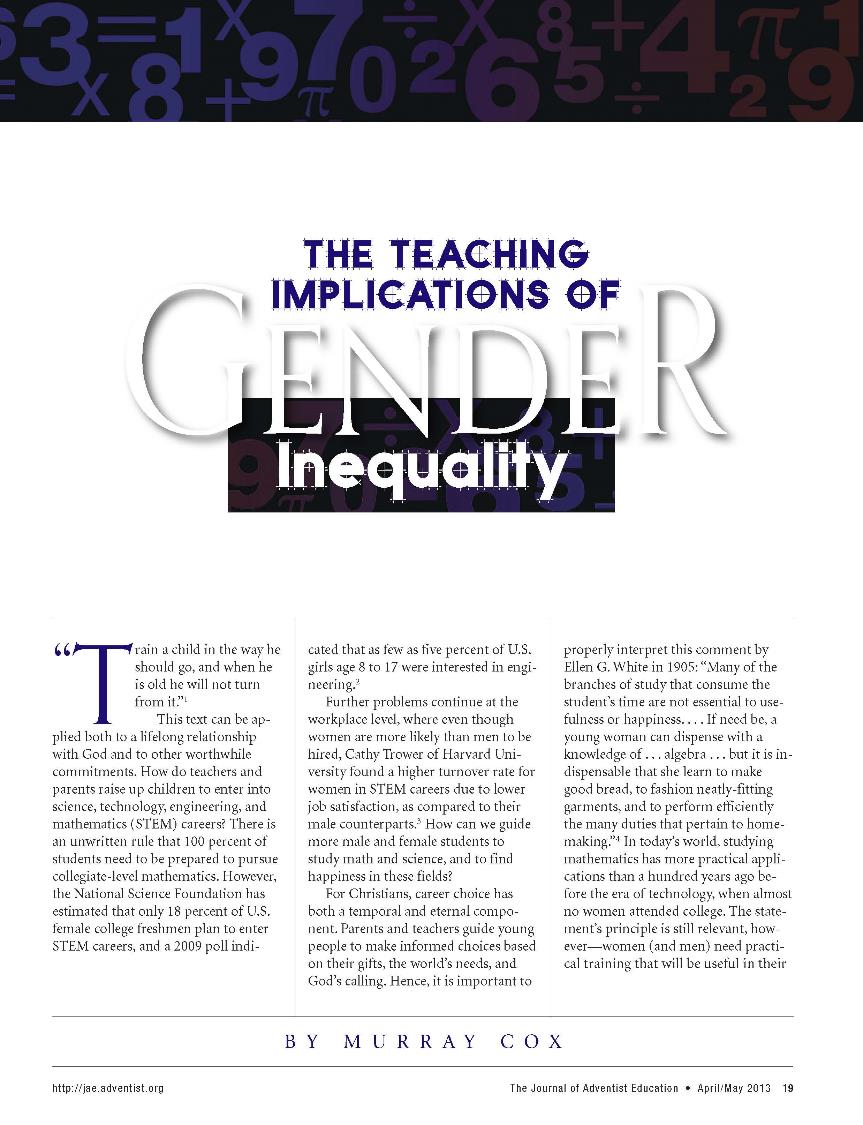 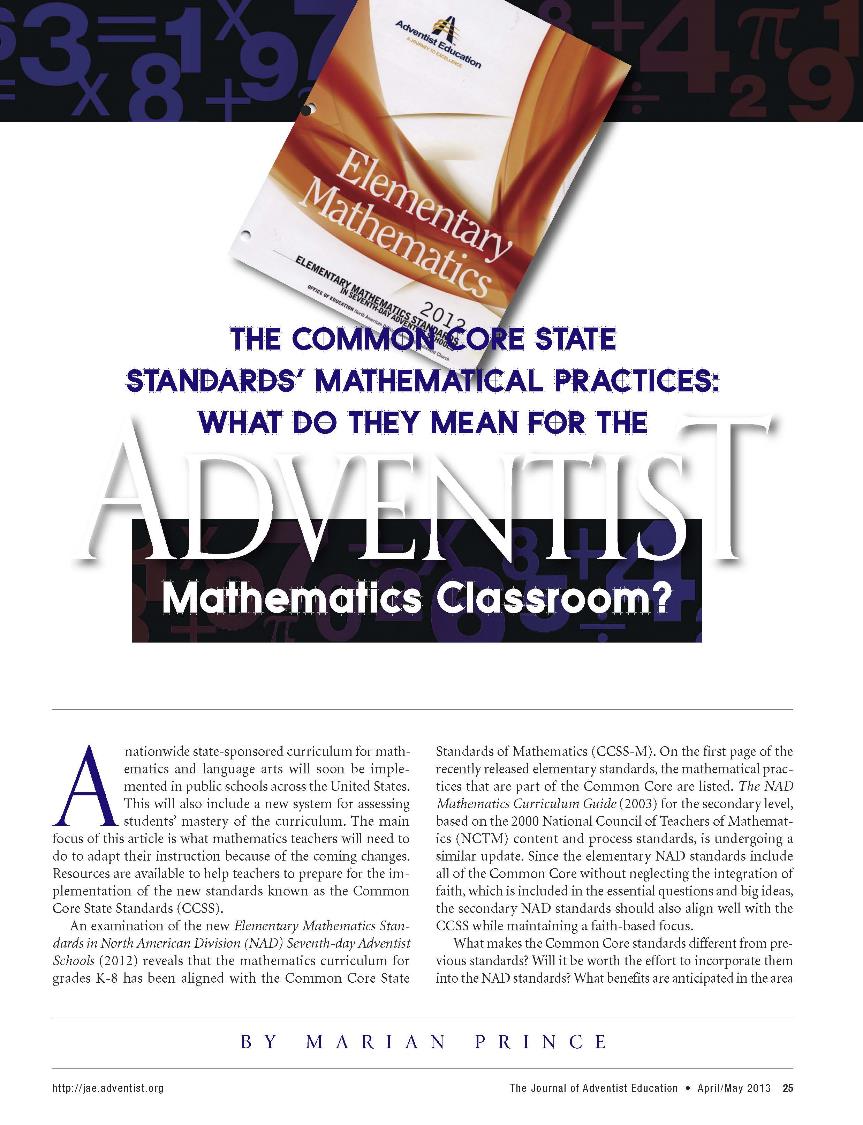 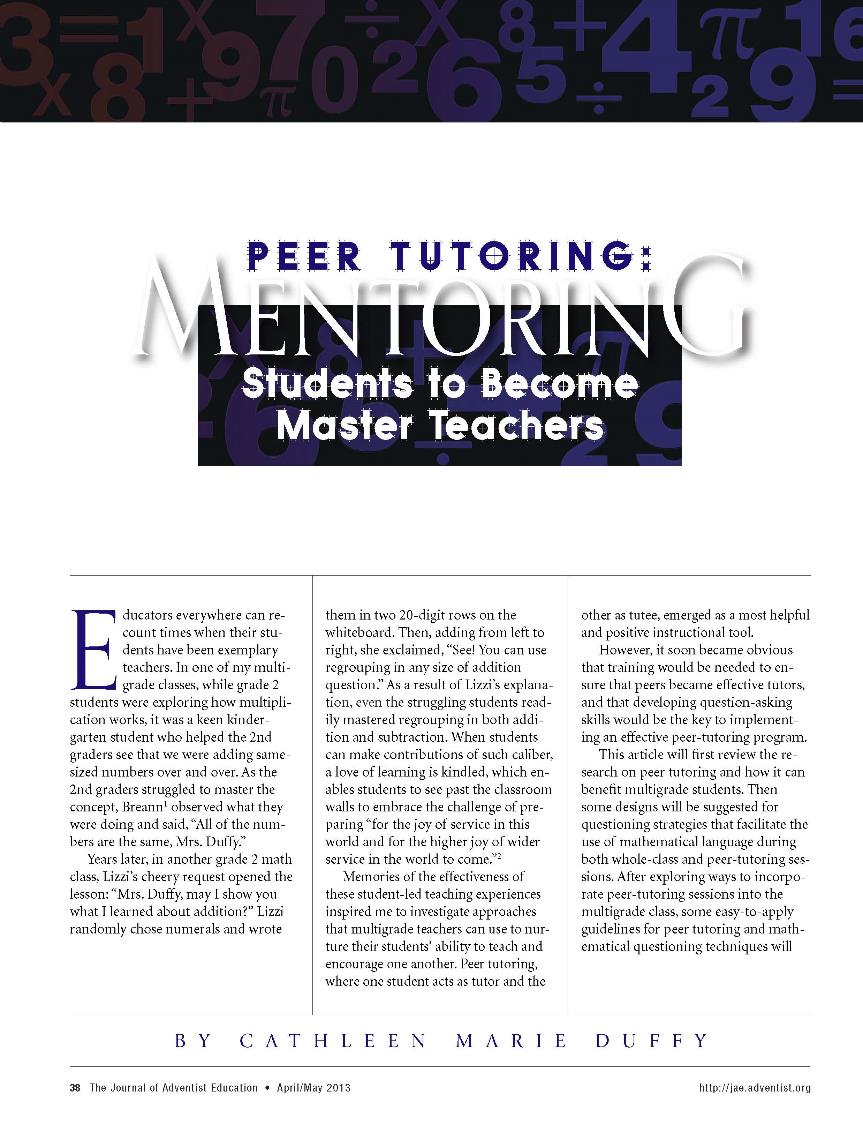 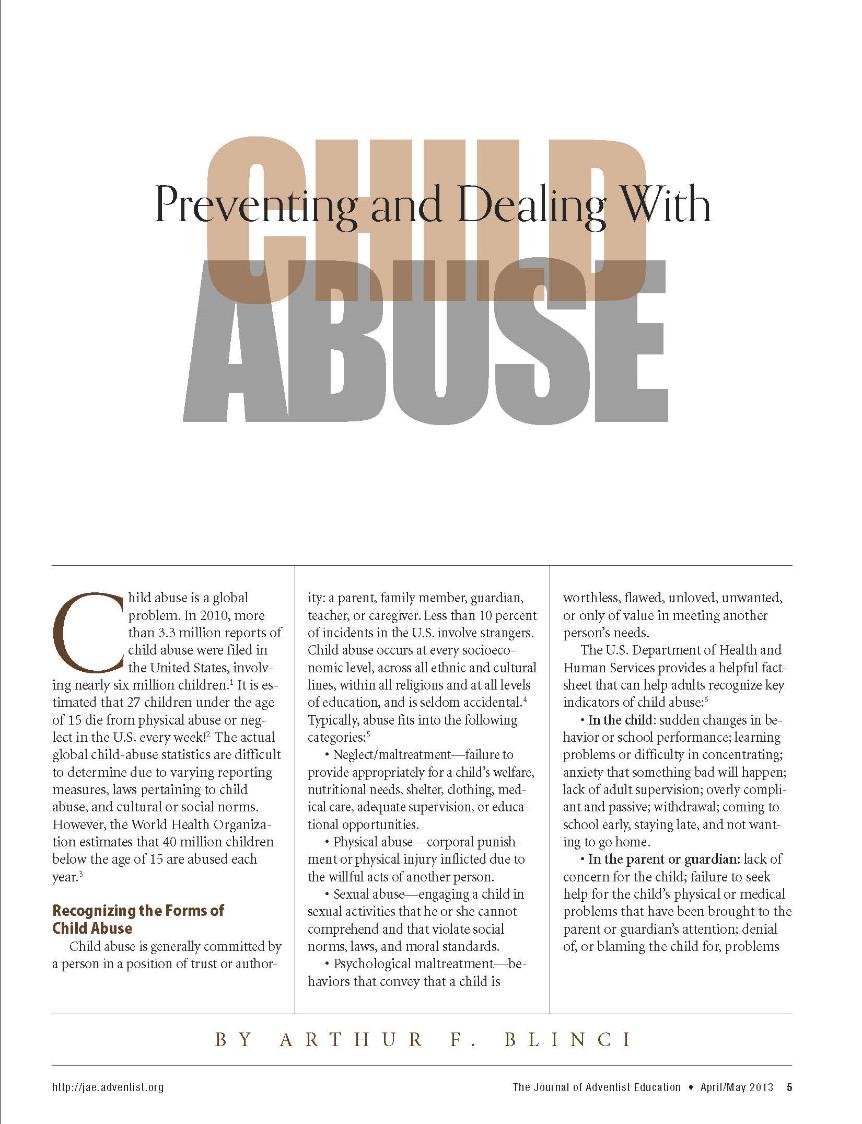 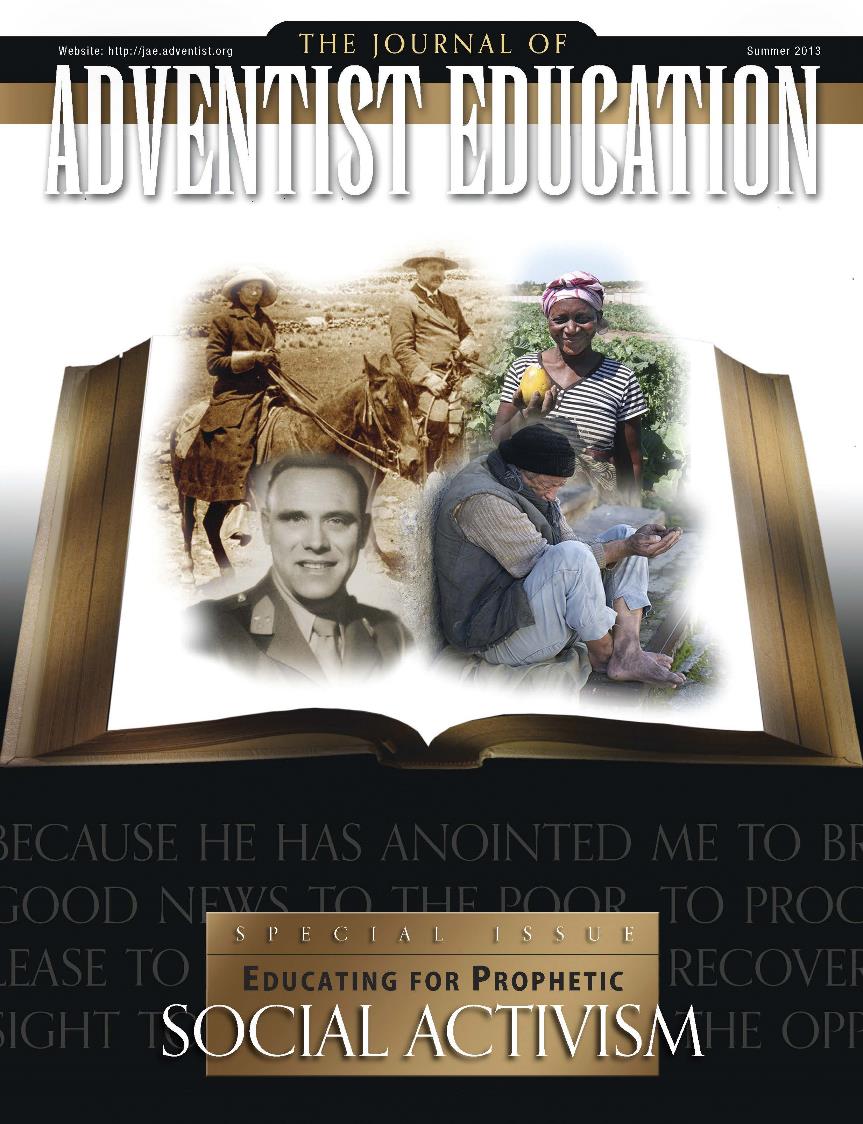 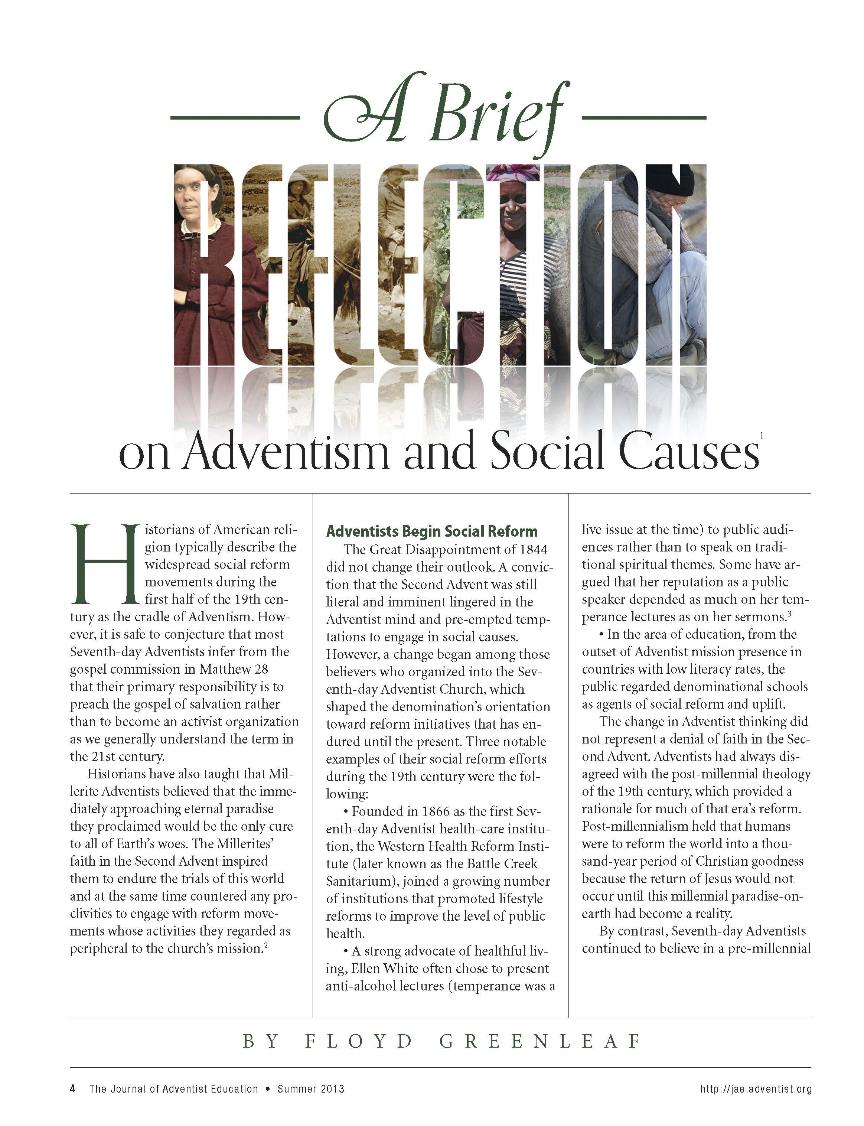 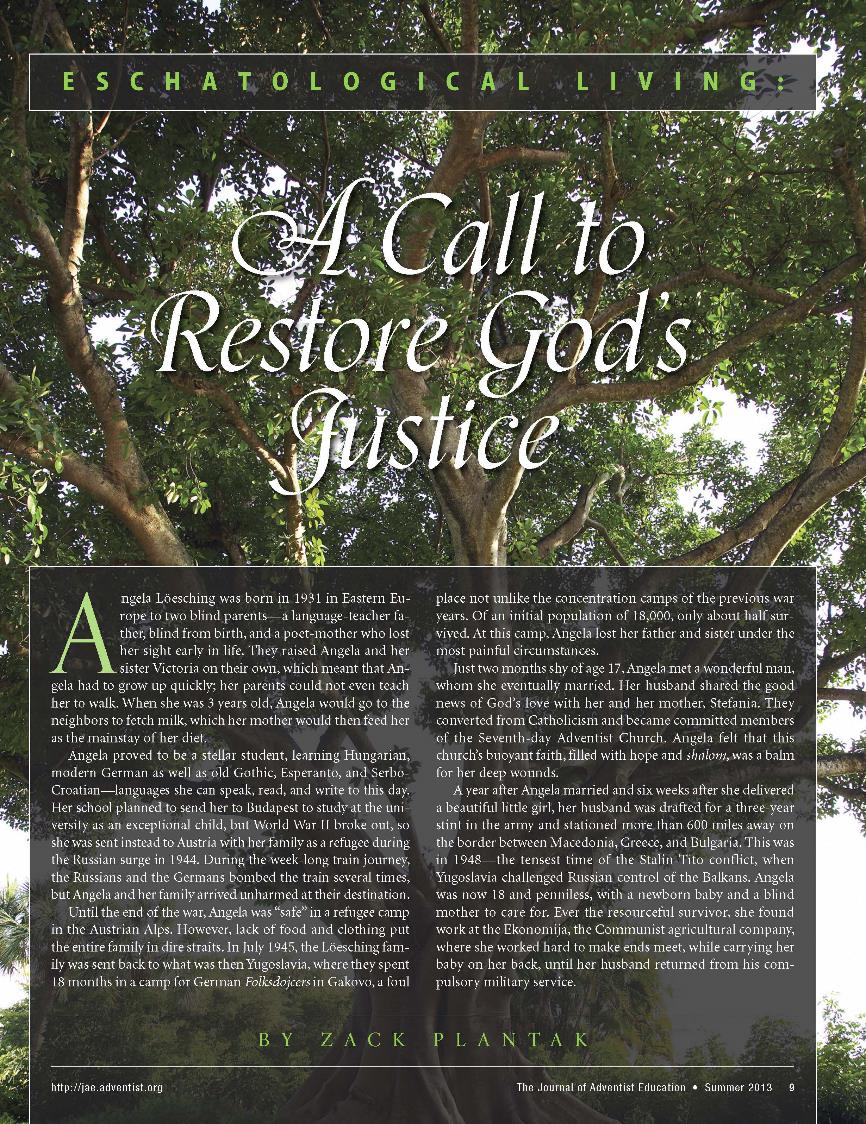 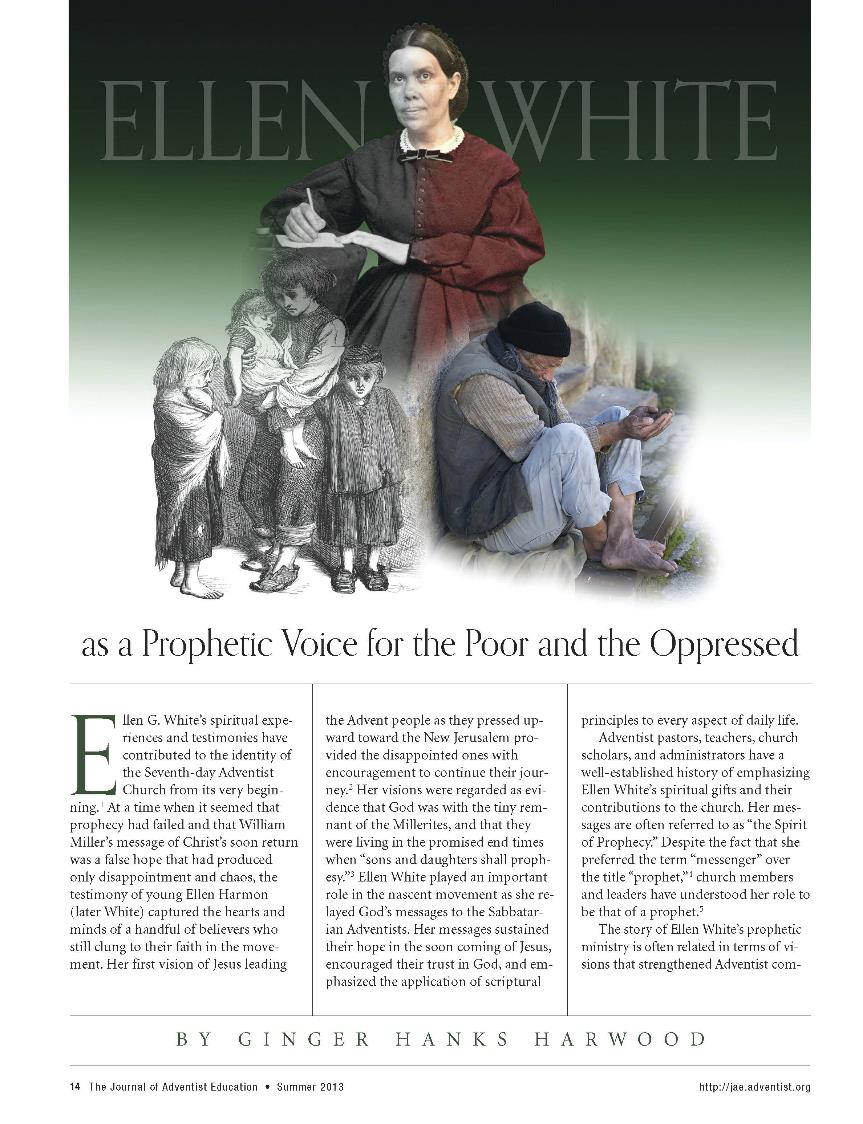 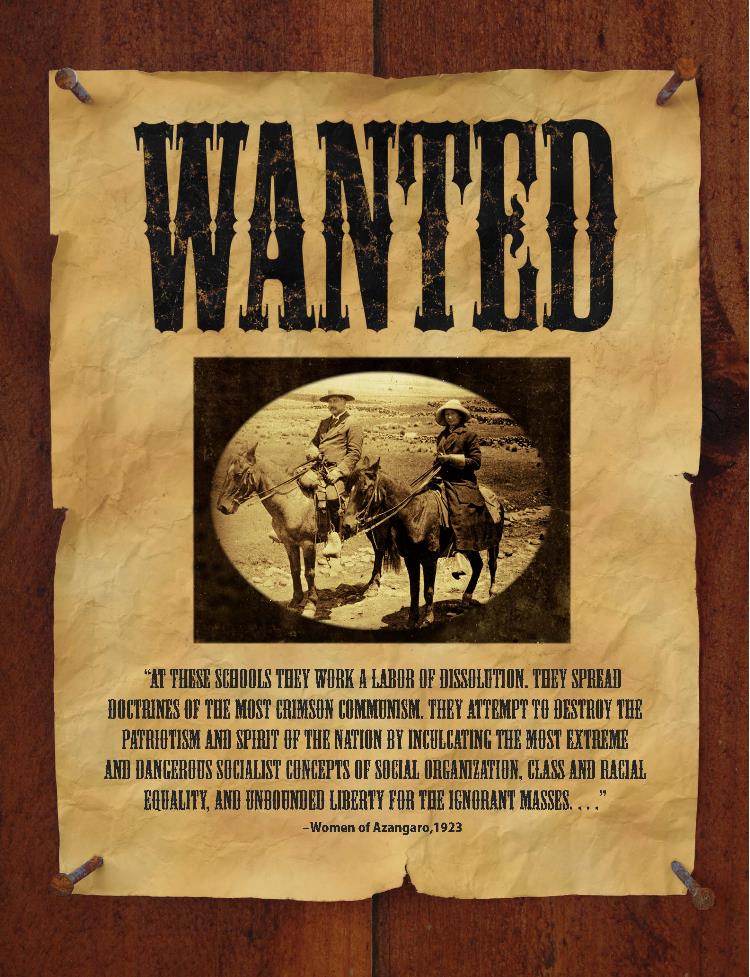 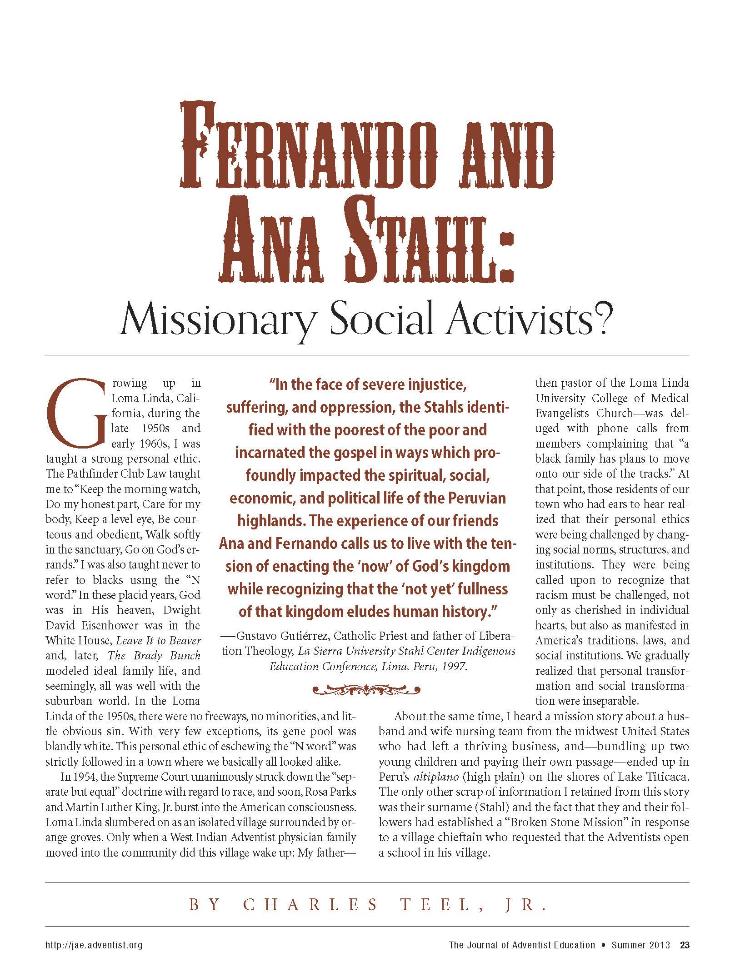 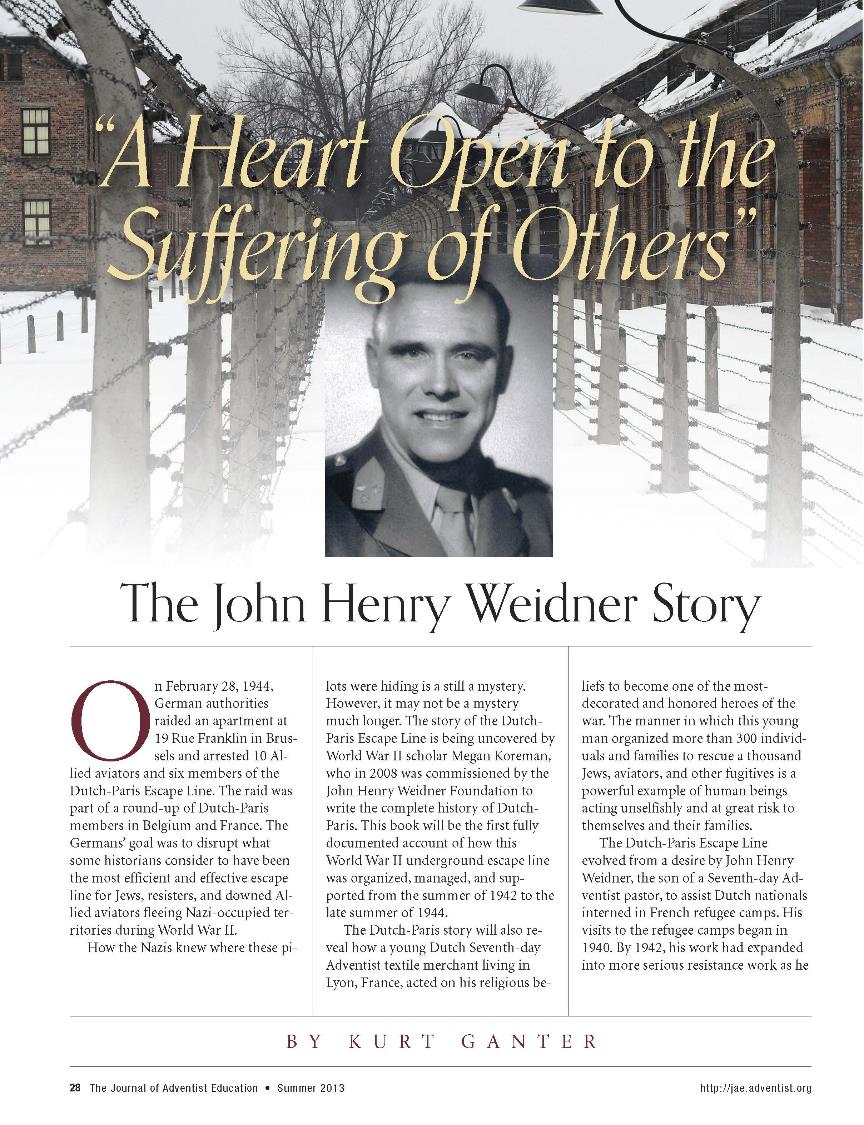 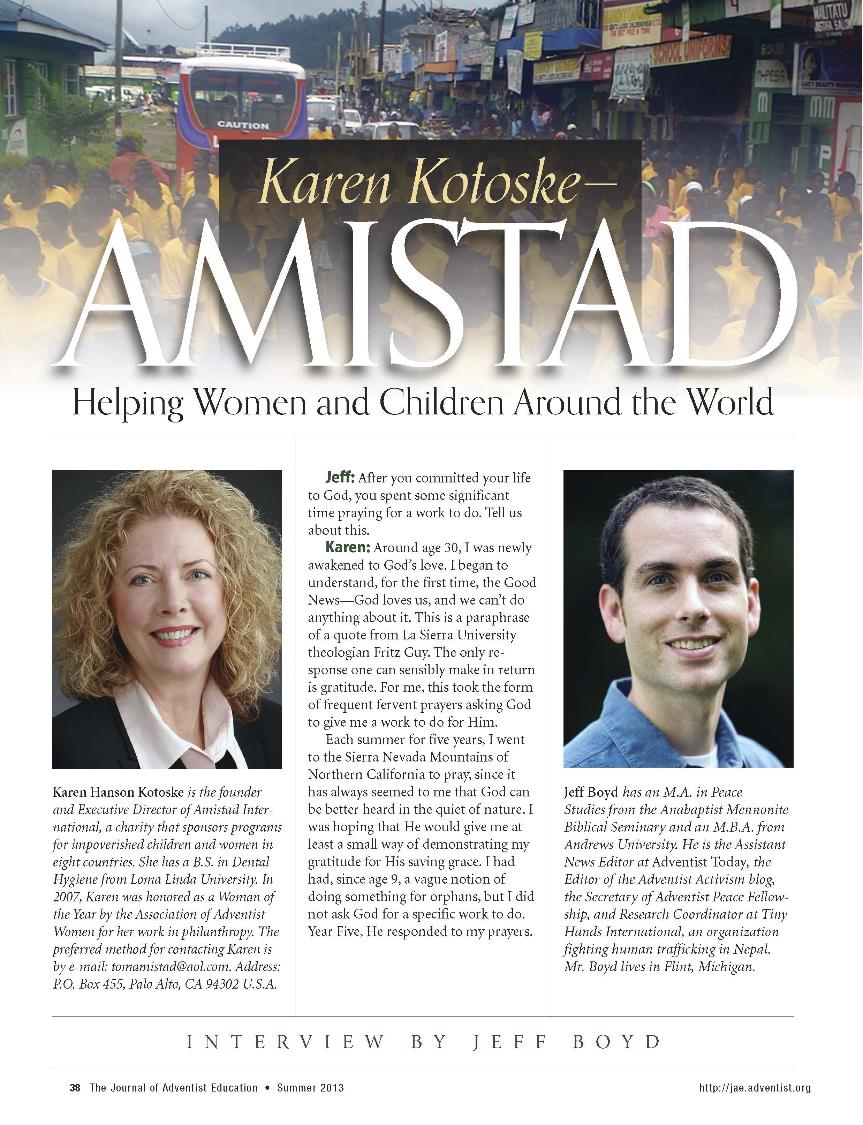 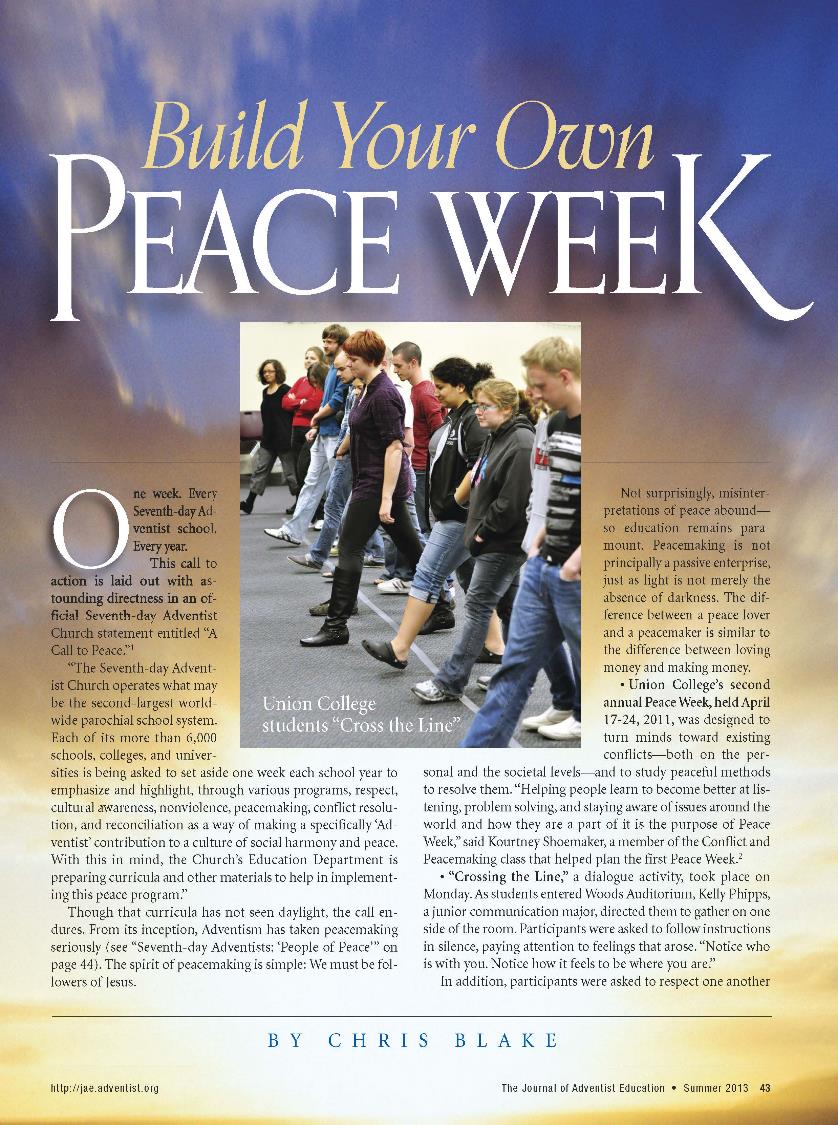 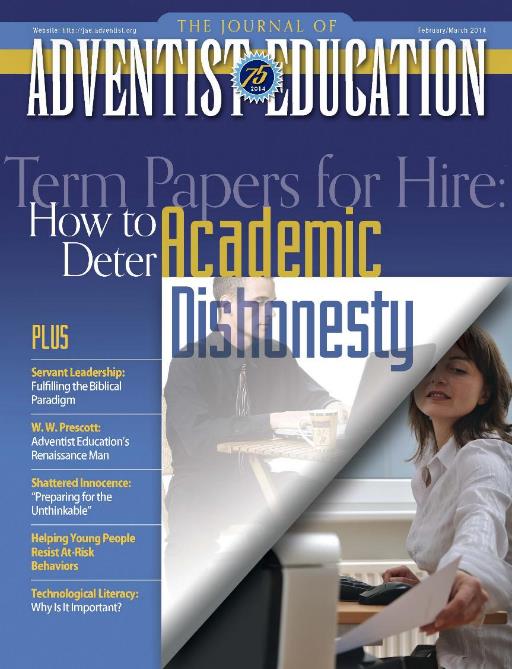 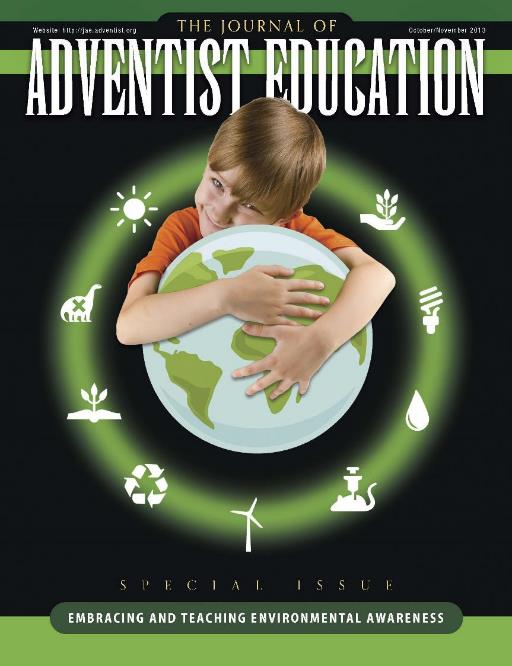 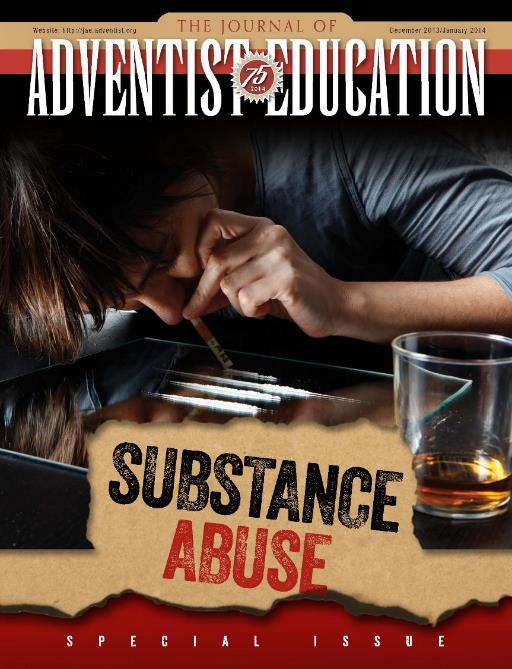 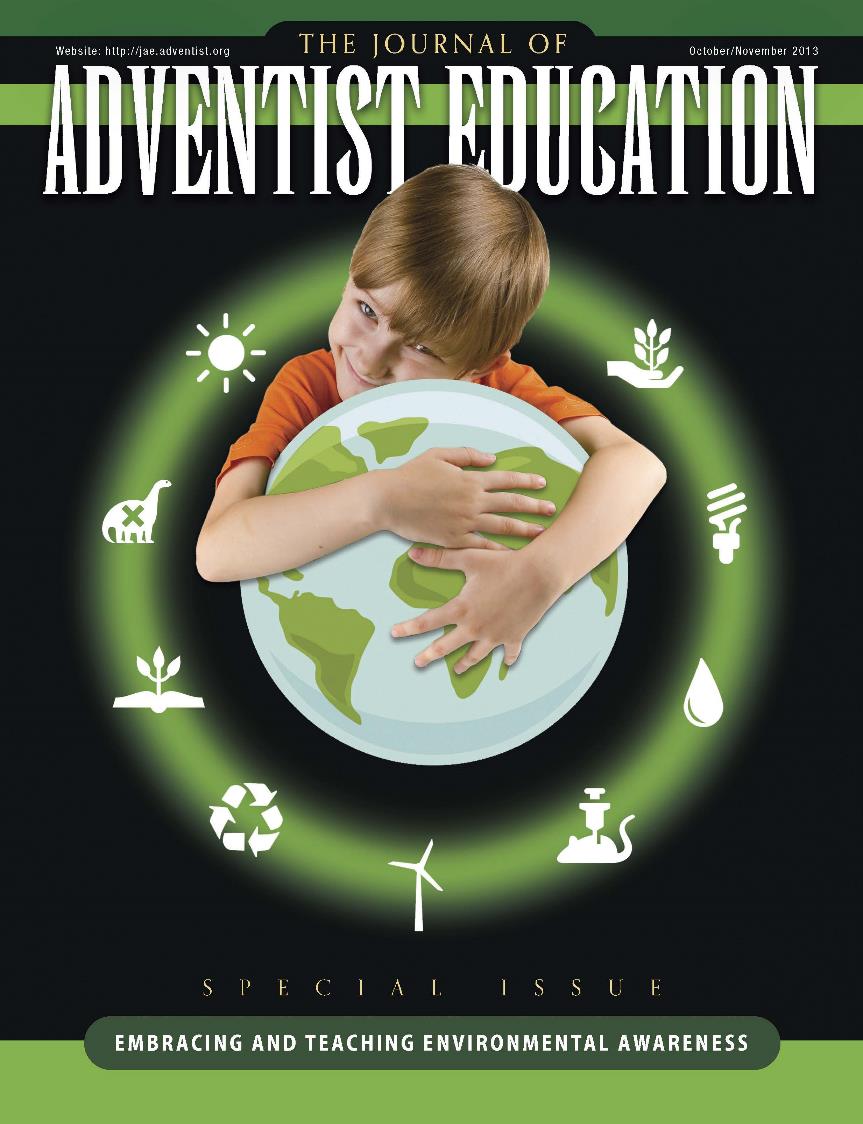 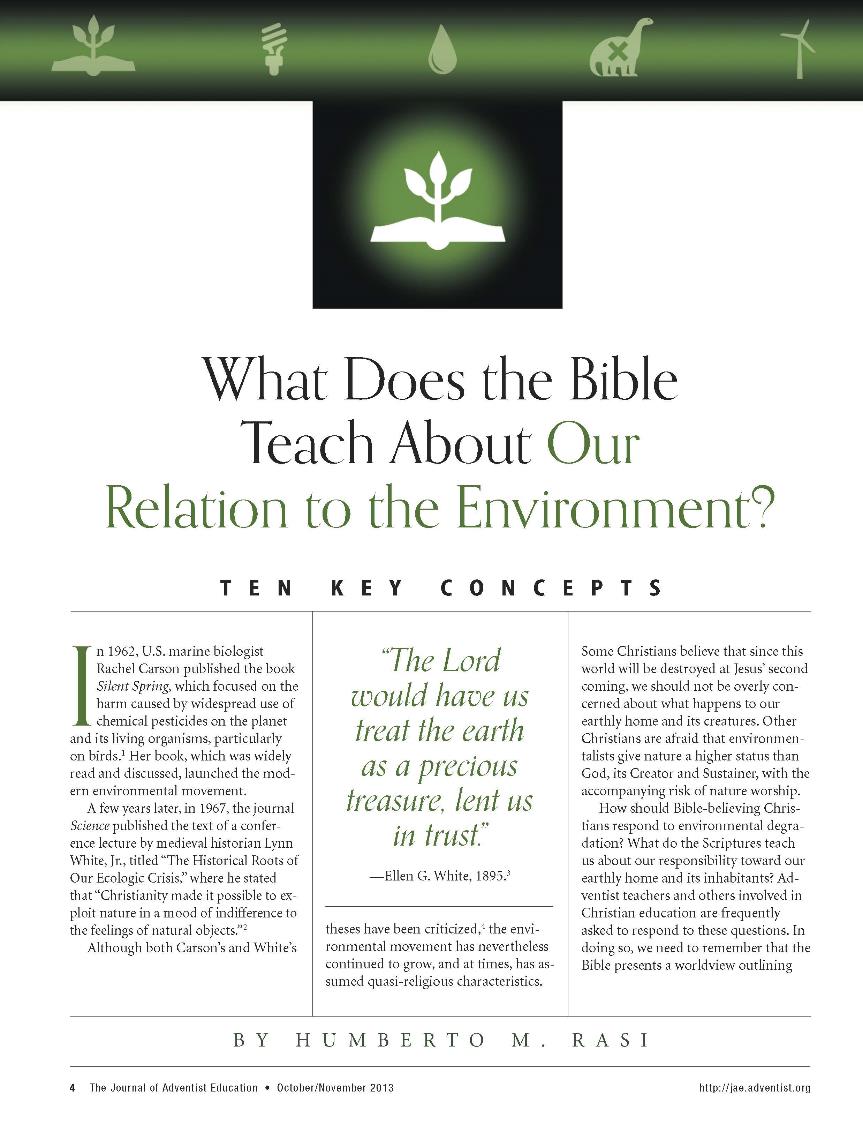 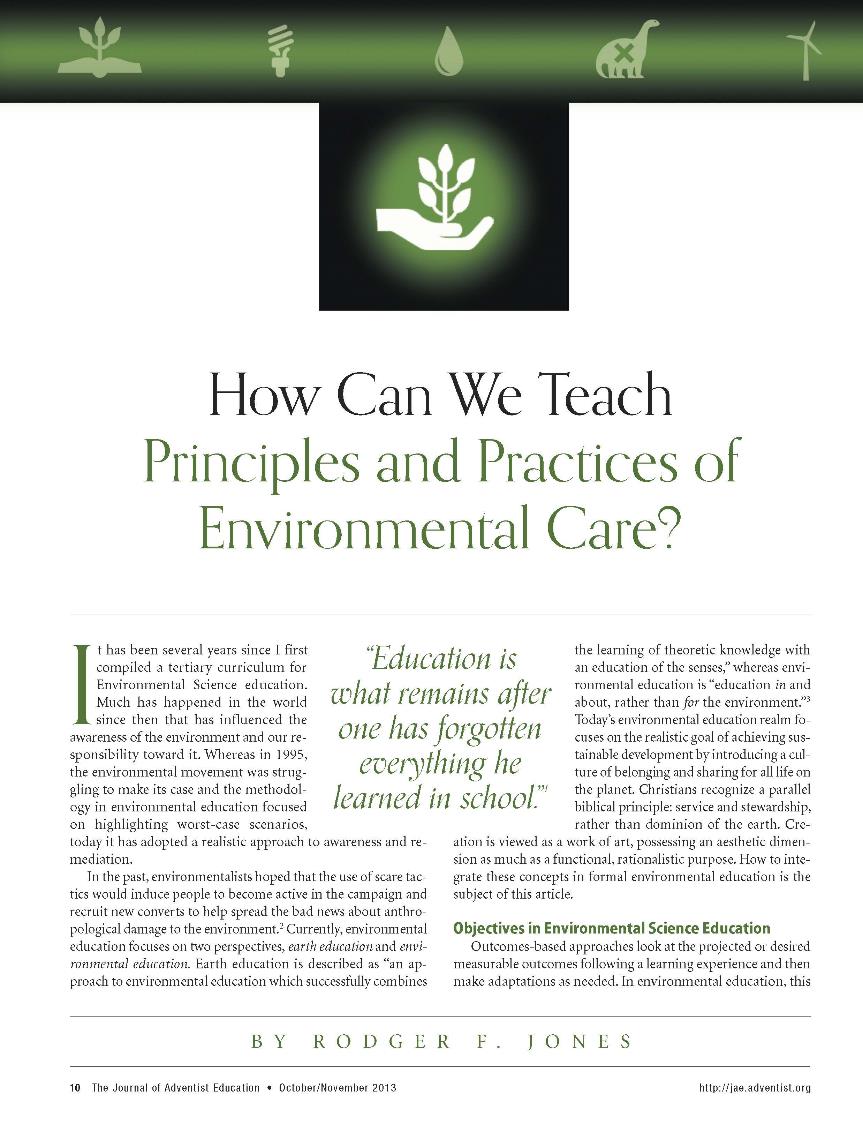 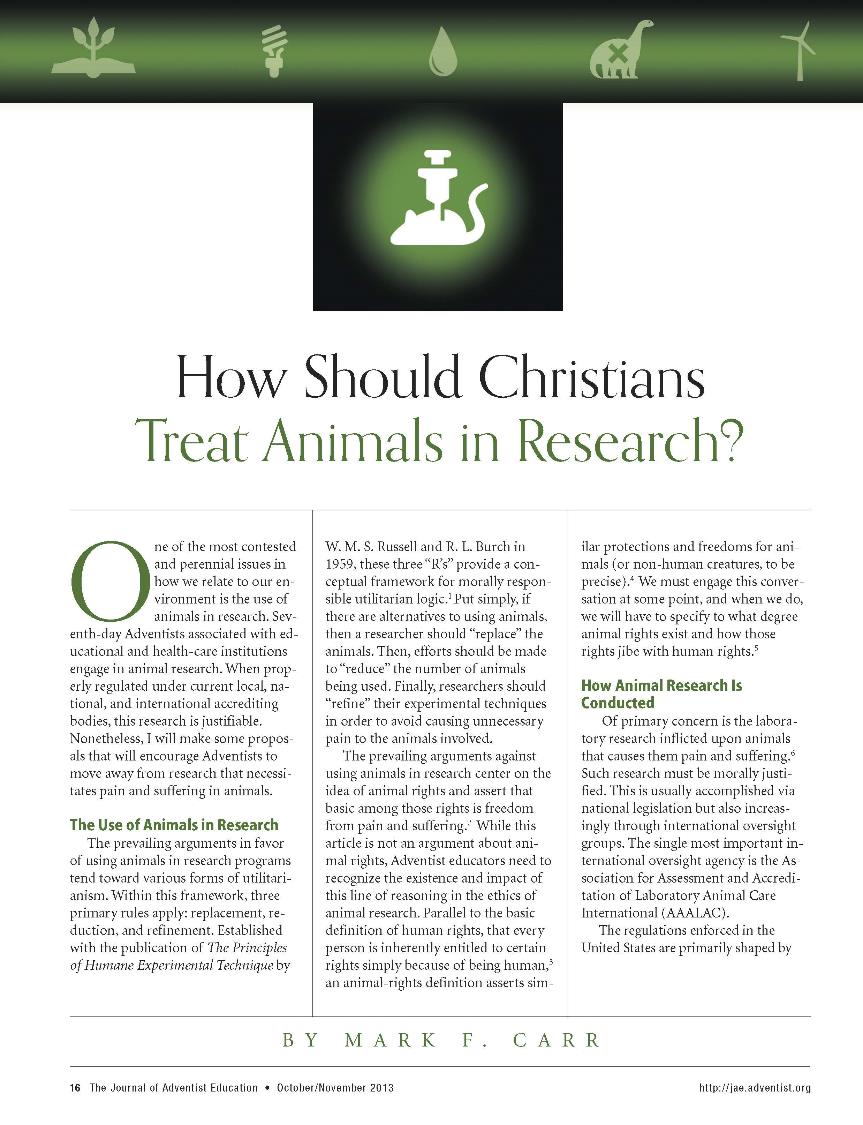 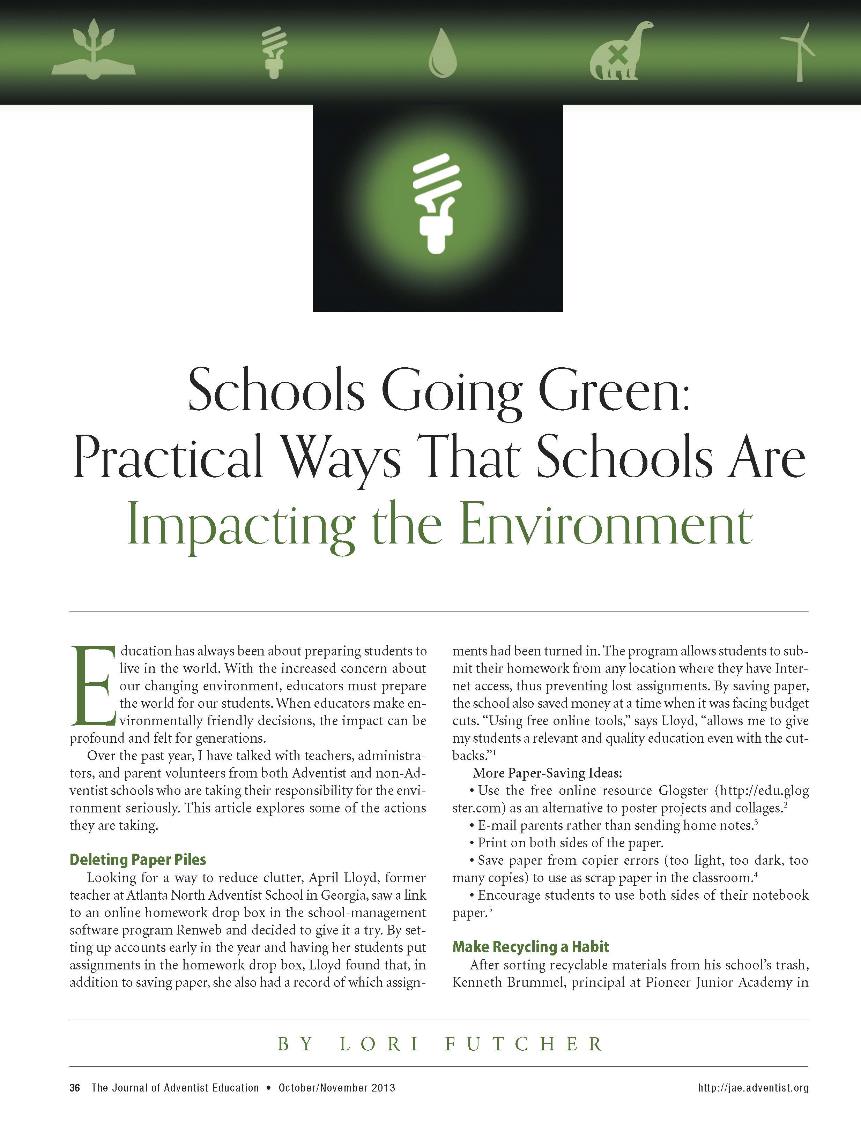 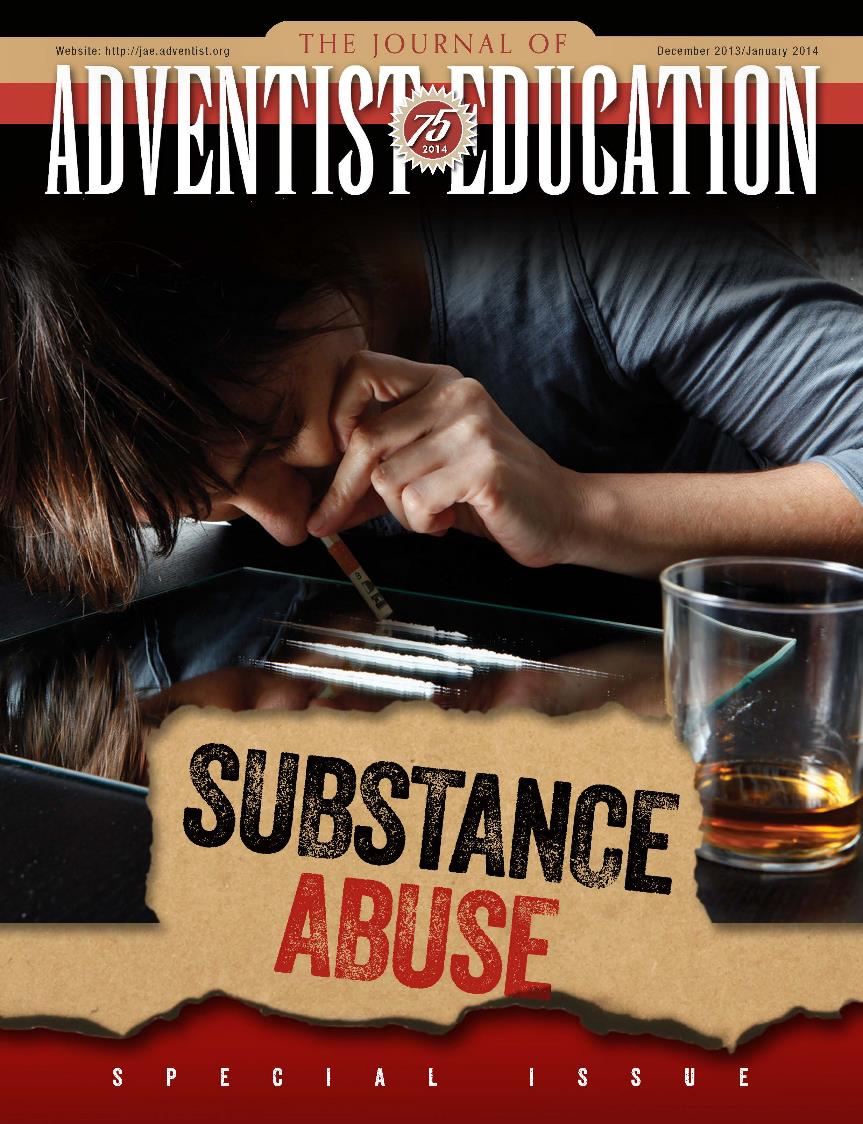 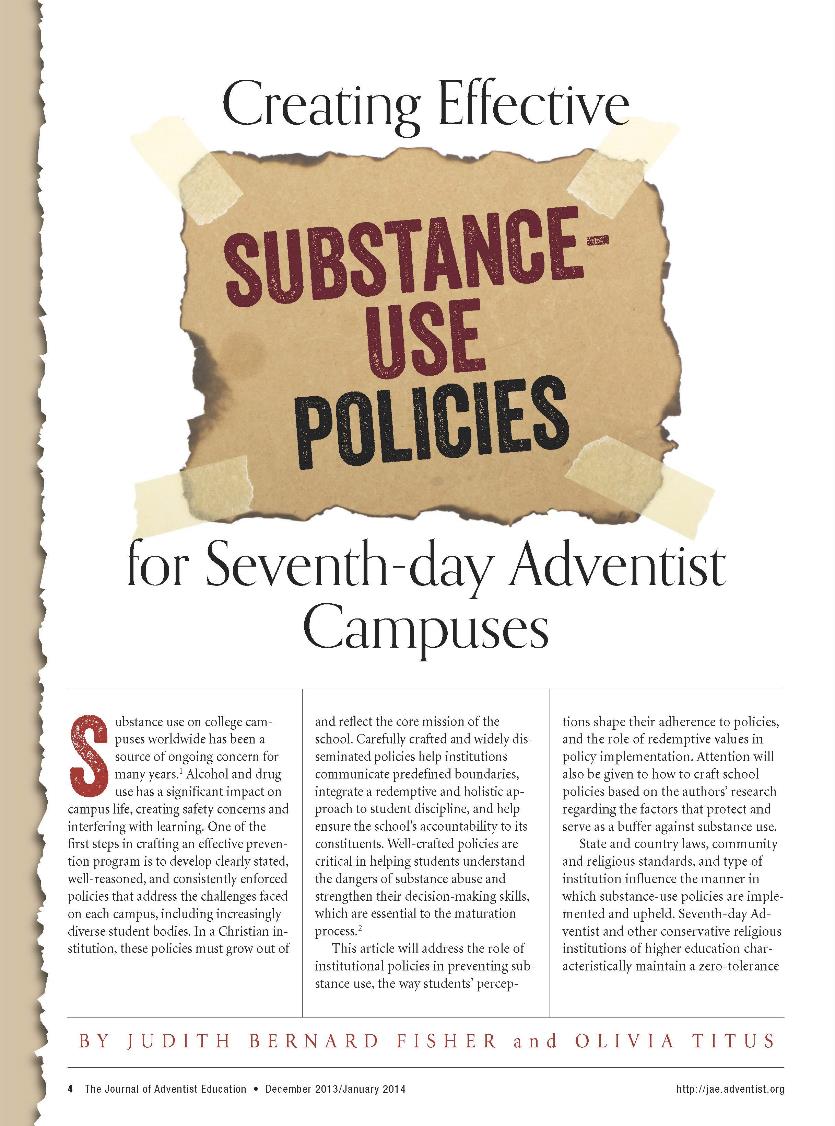 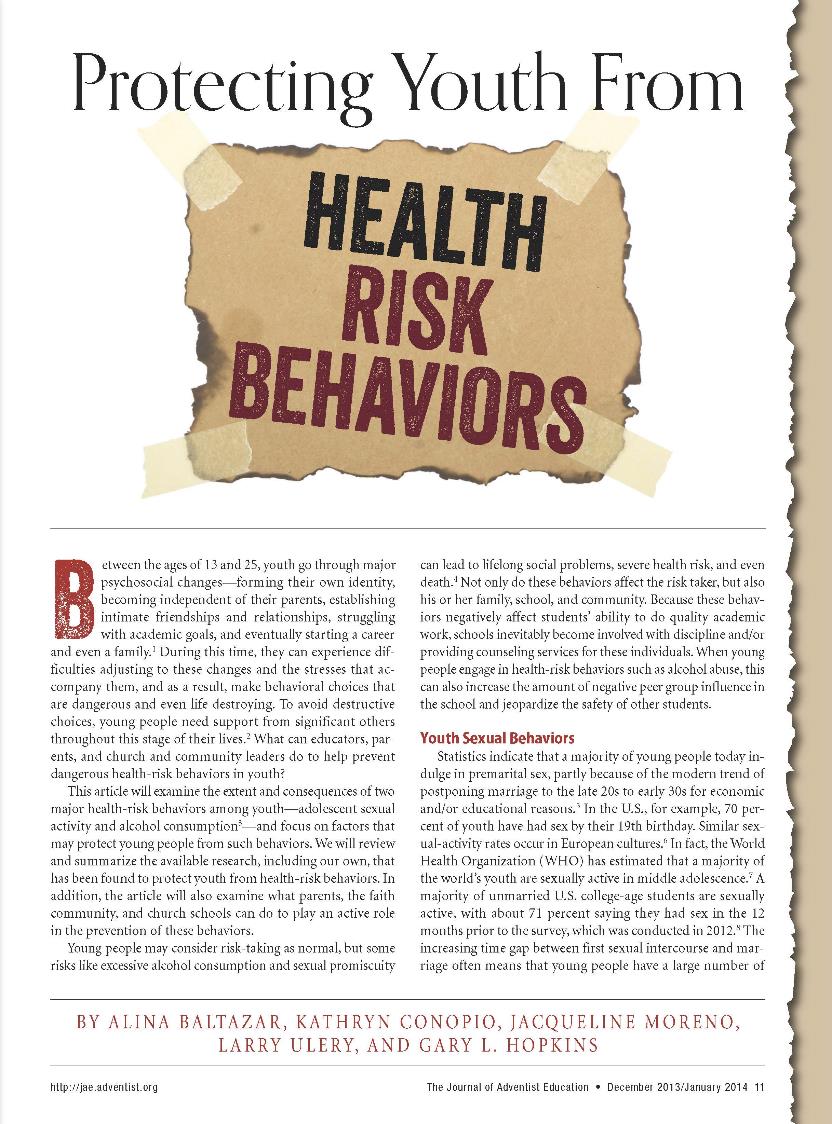 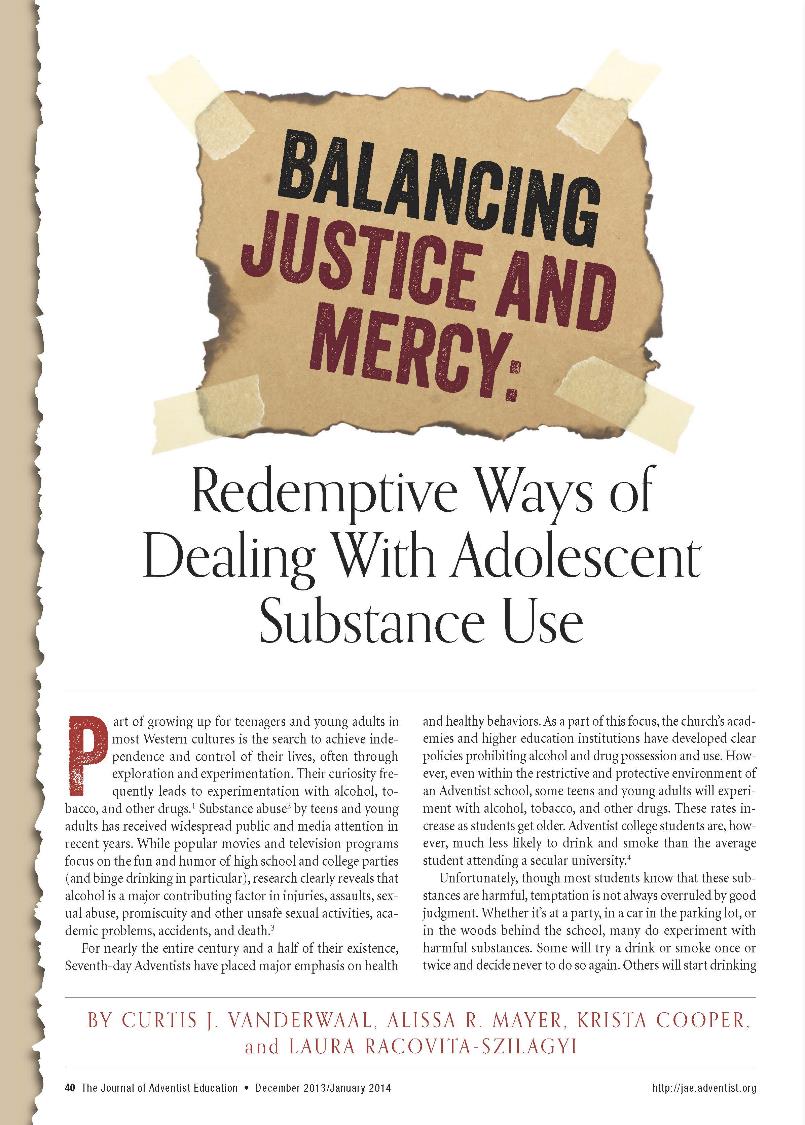 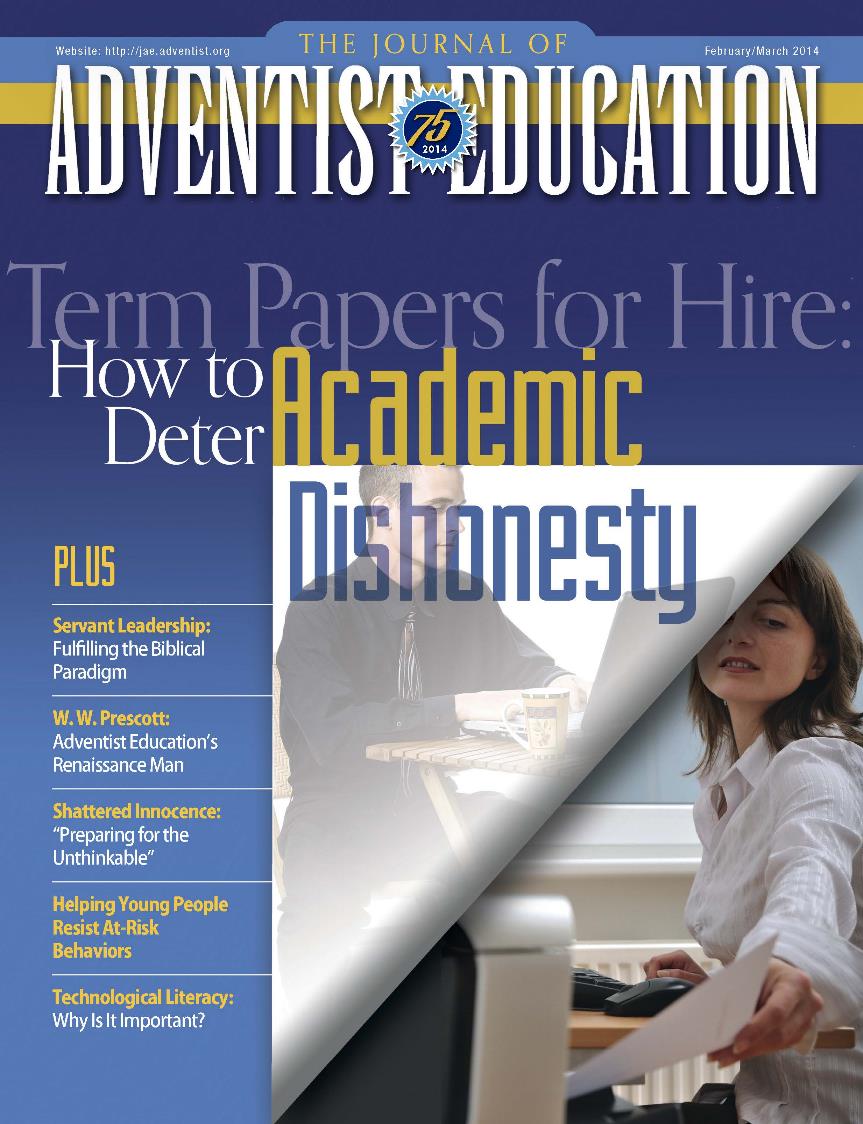 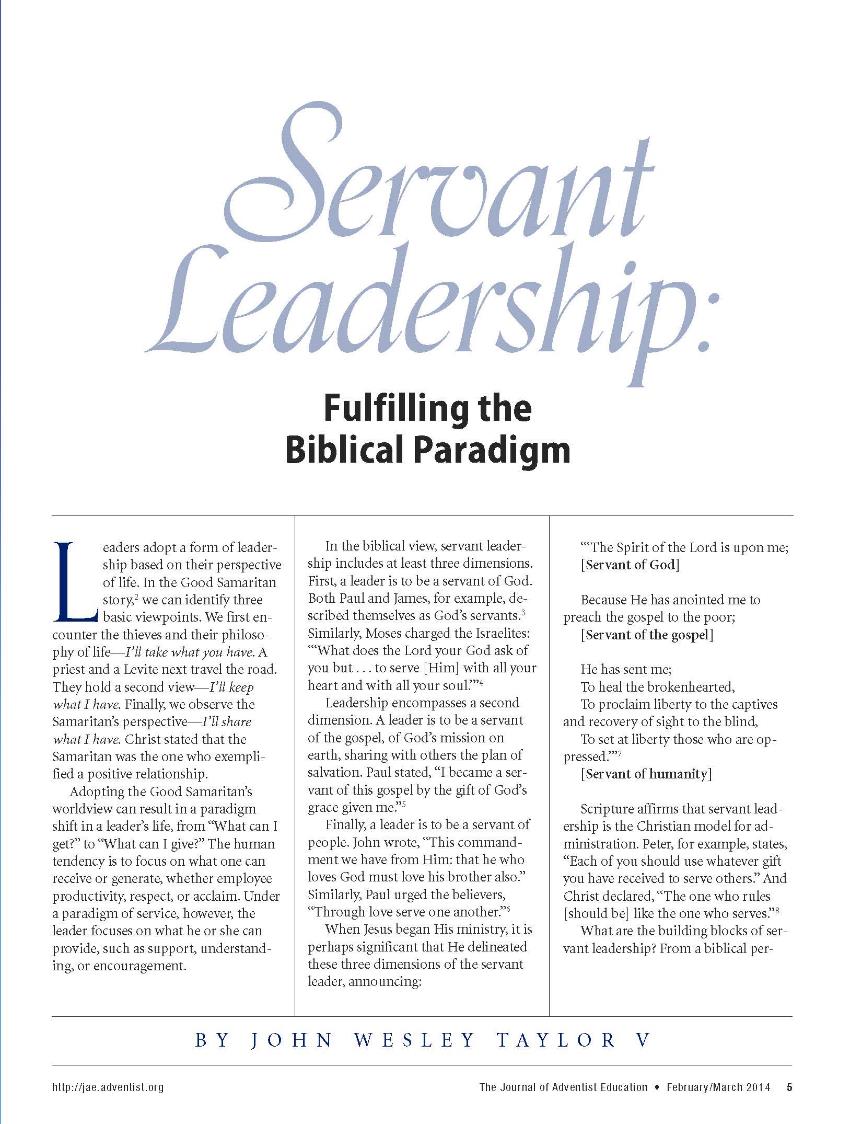 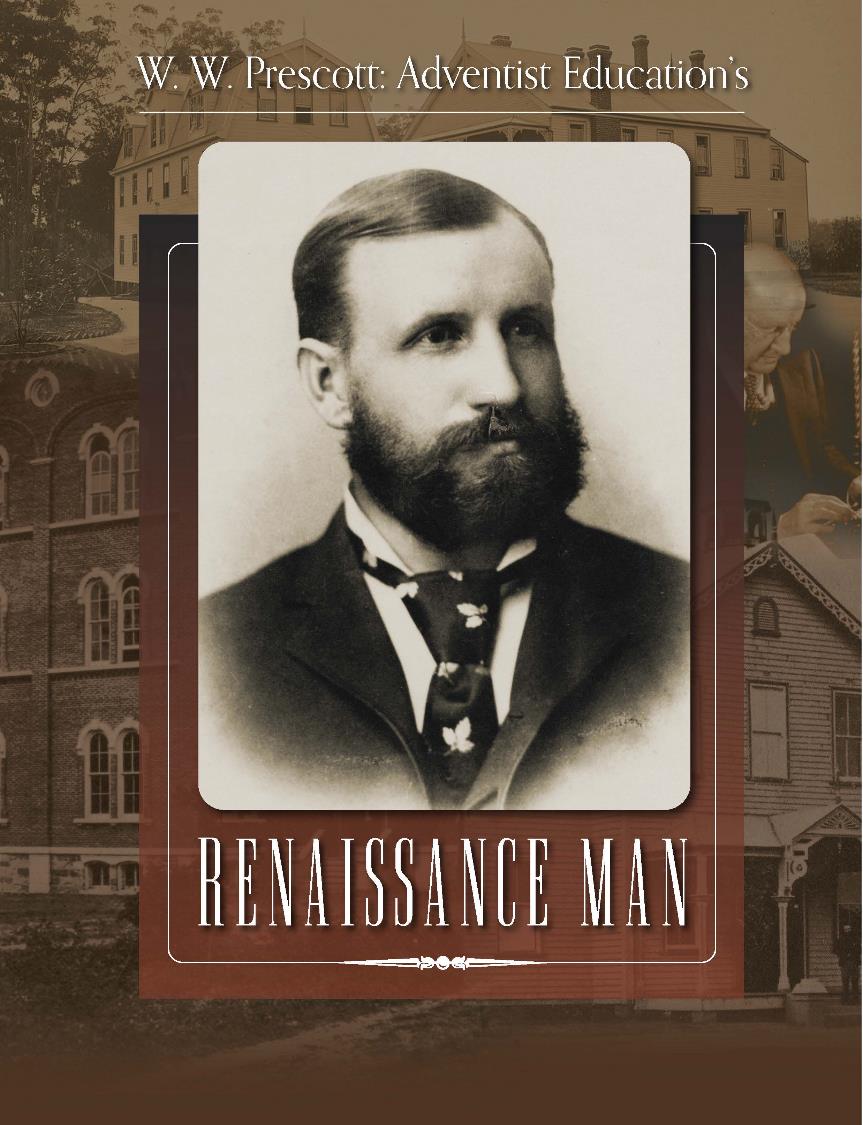 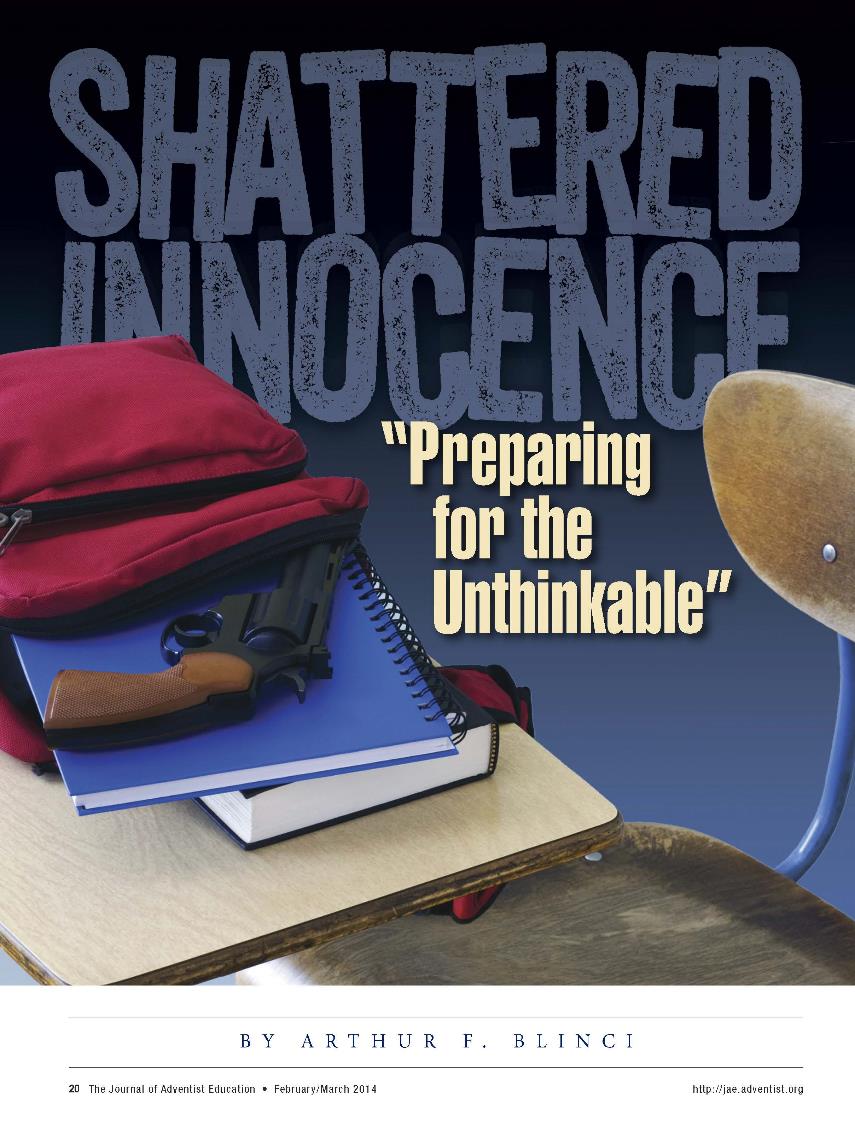 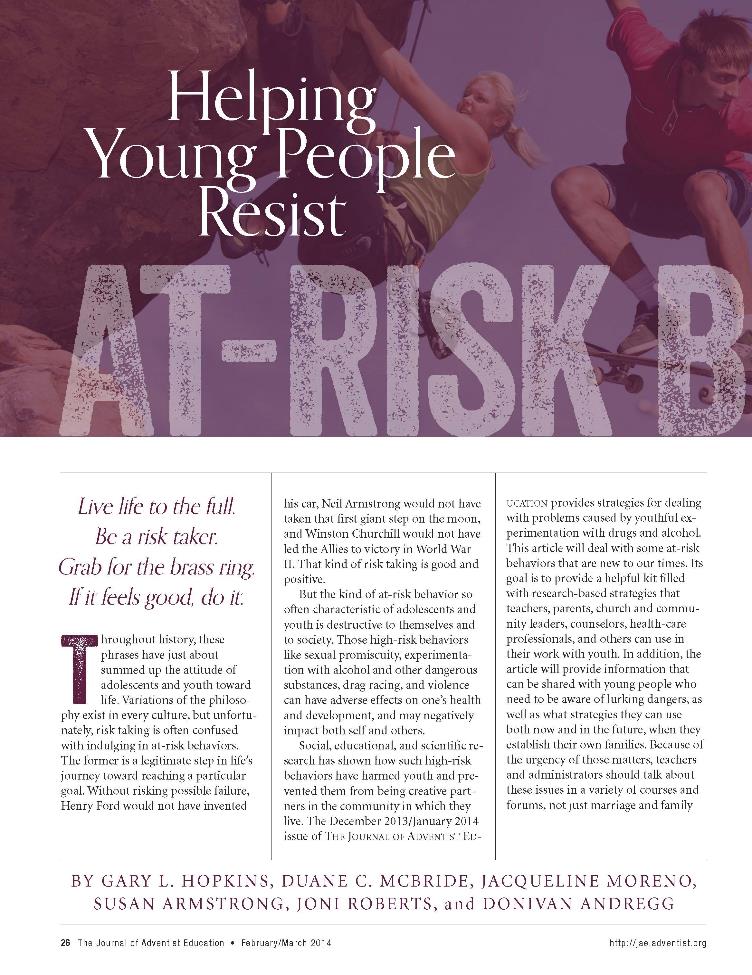 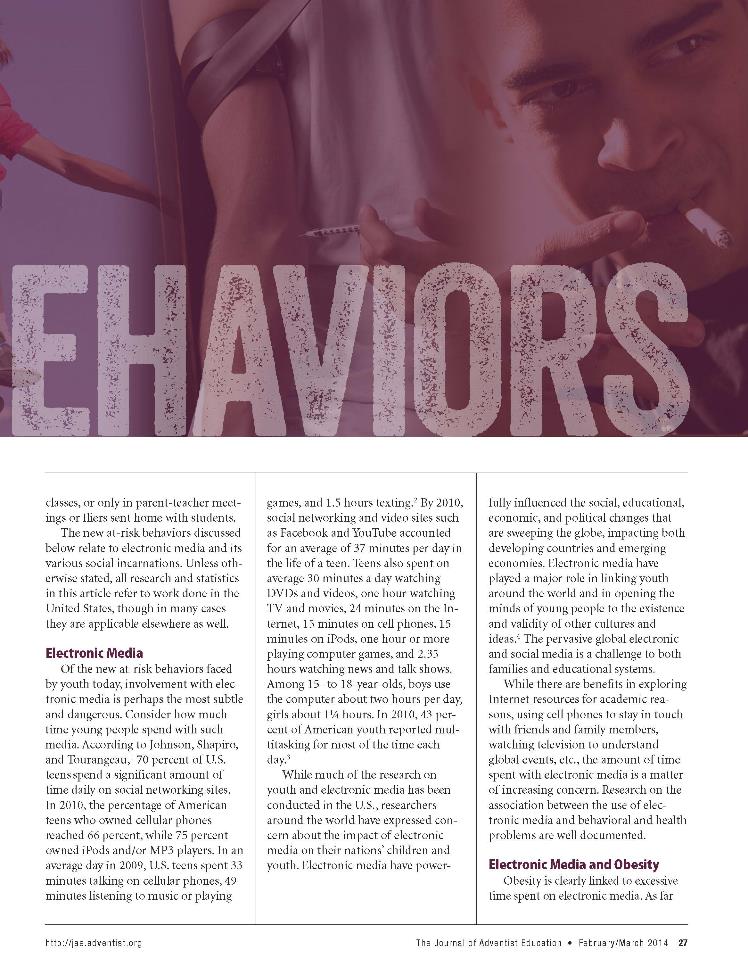 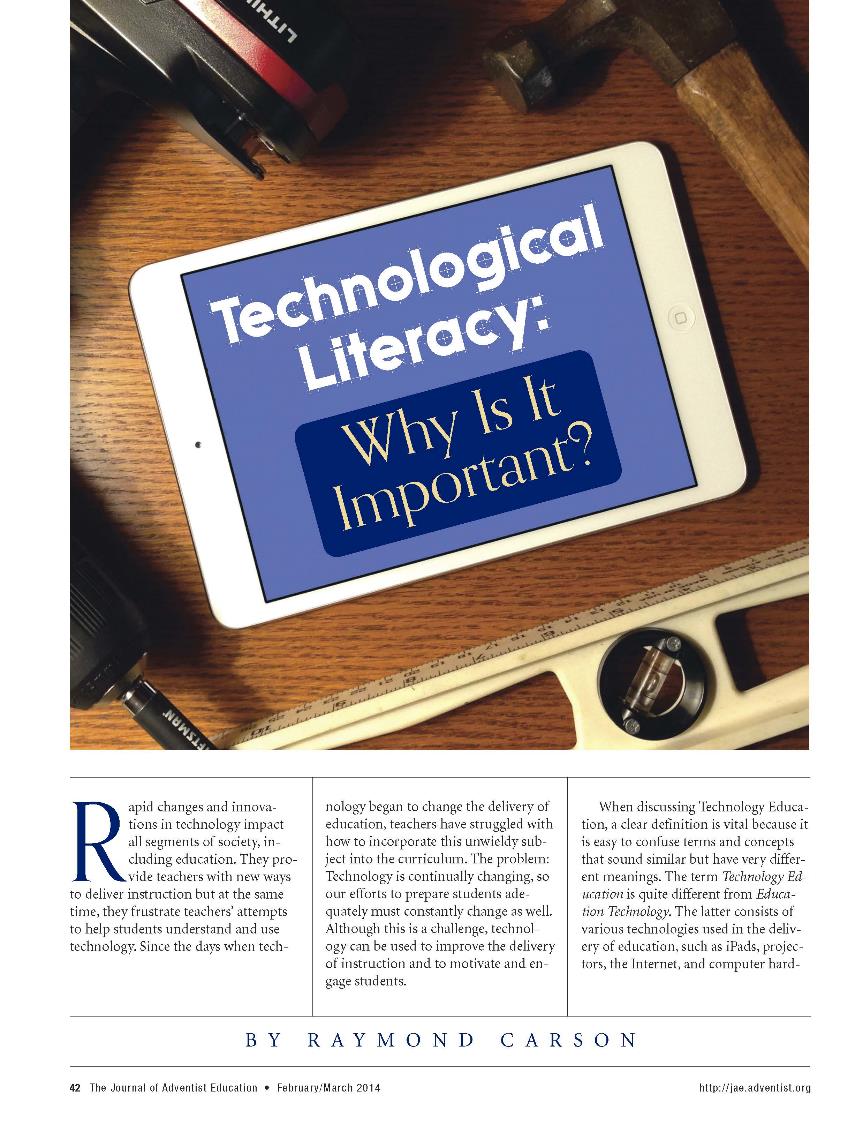 International Editions
French
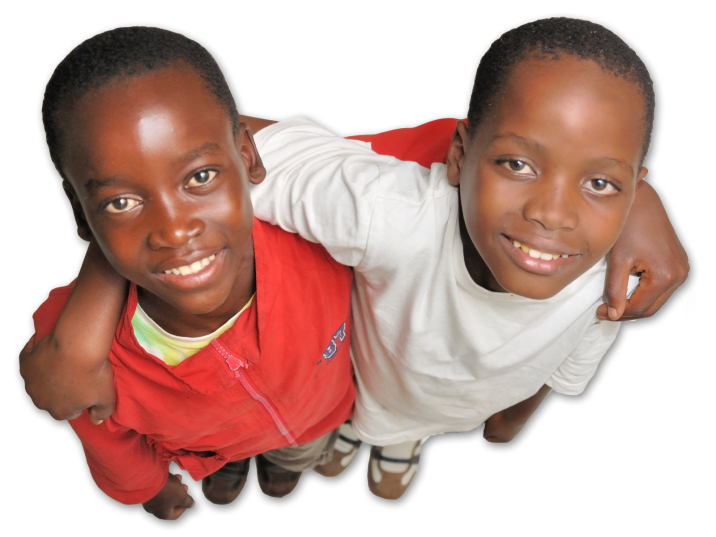 Portuguese
Spanish
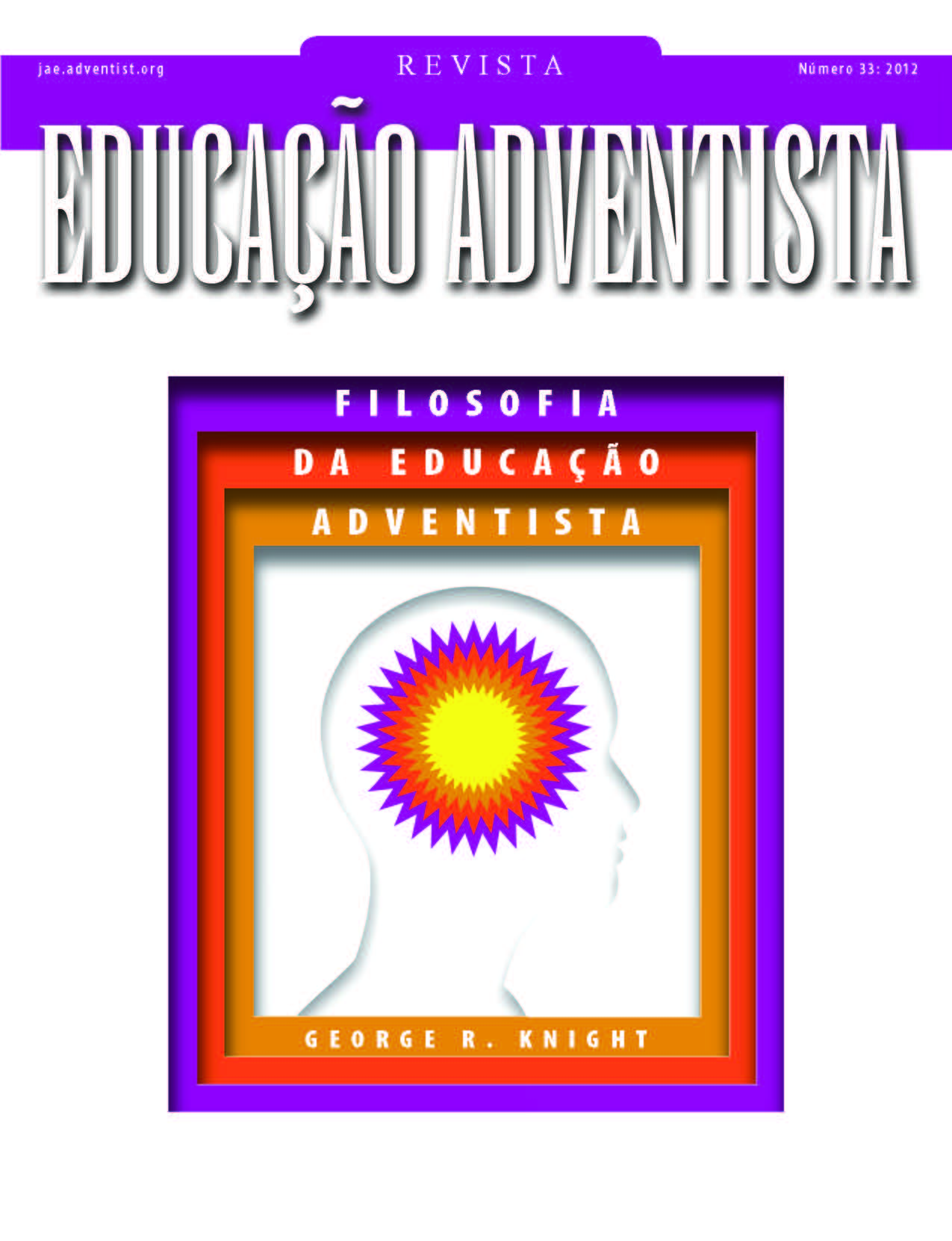 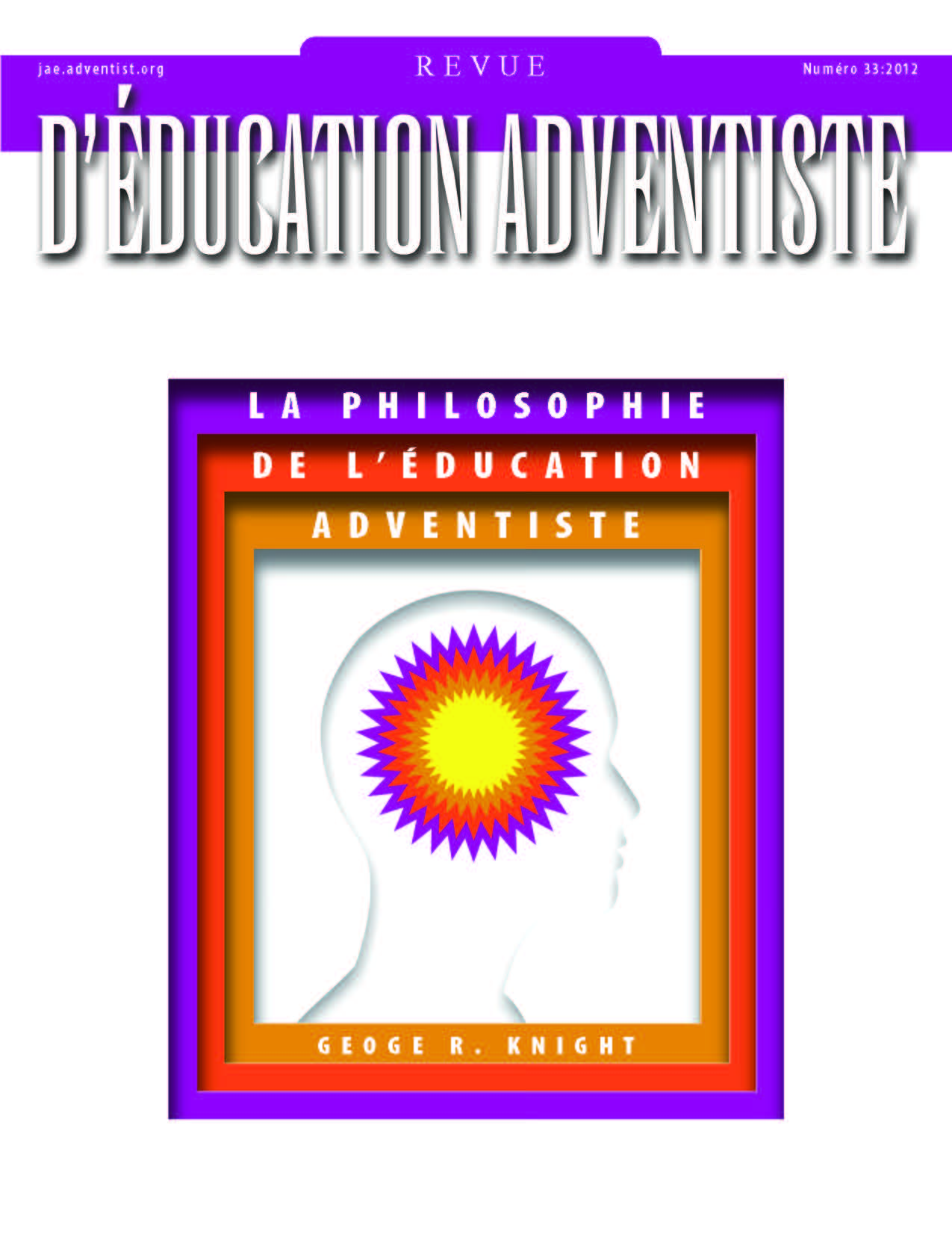 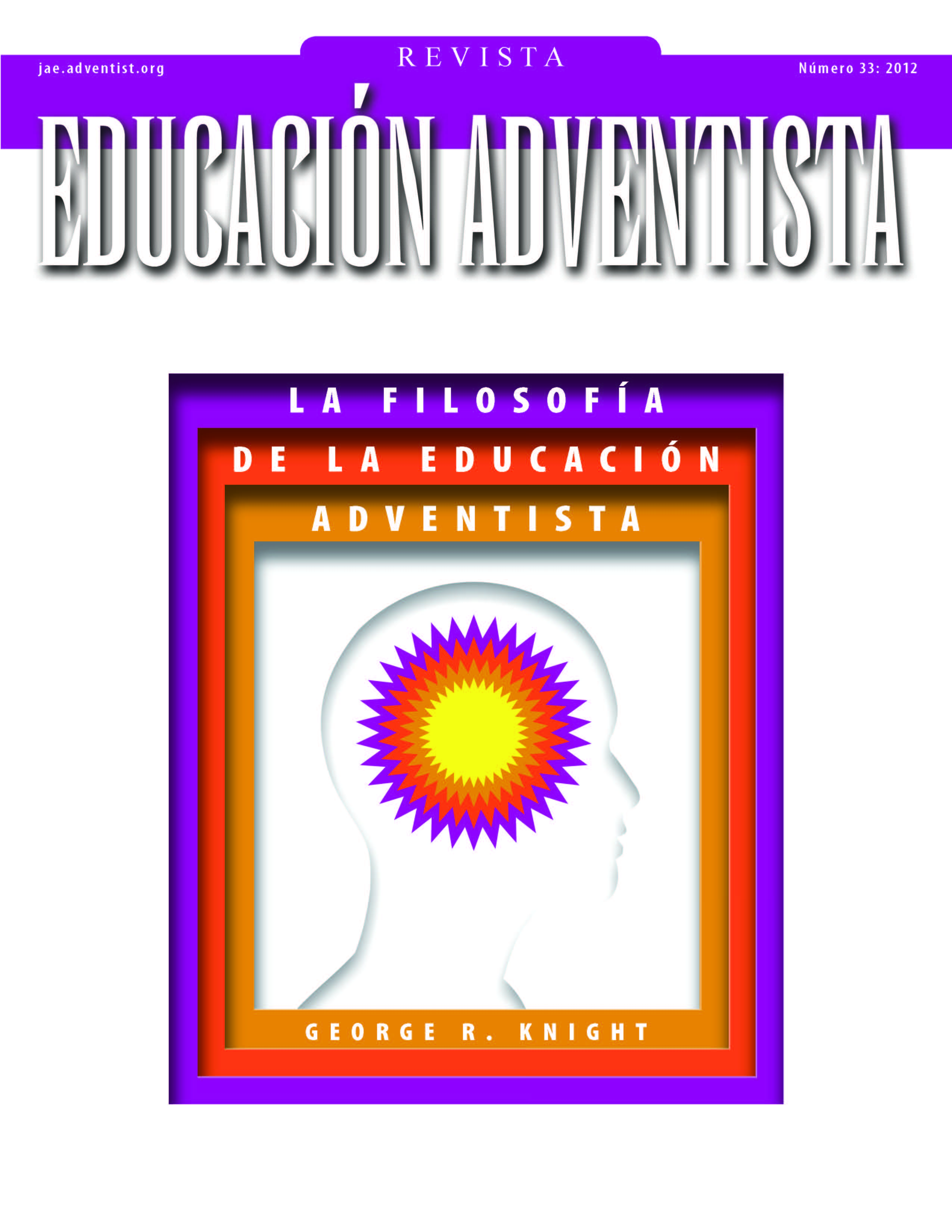 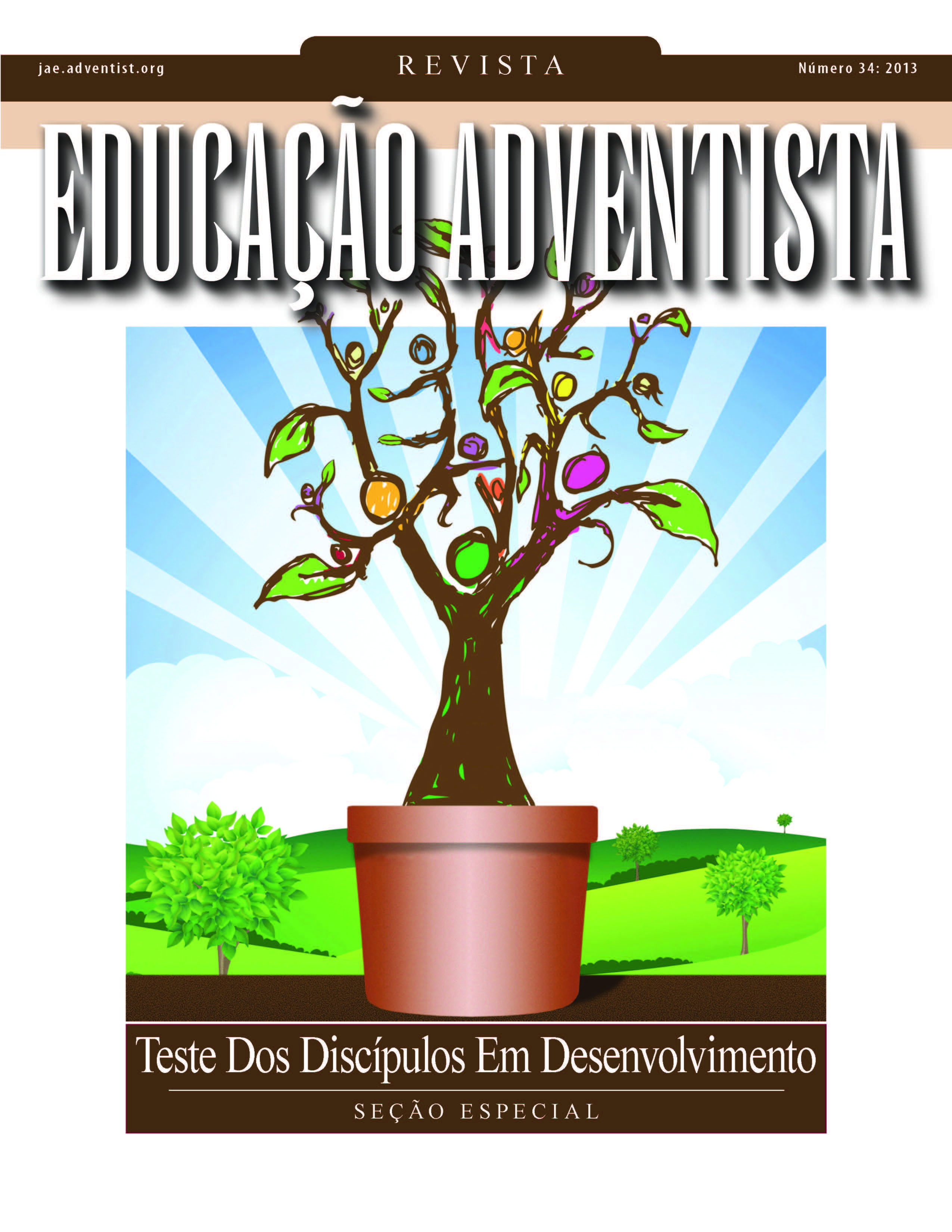 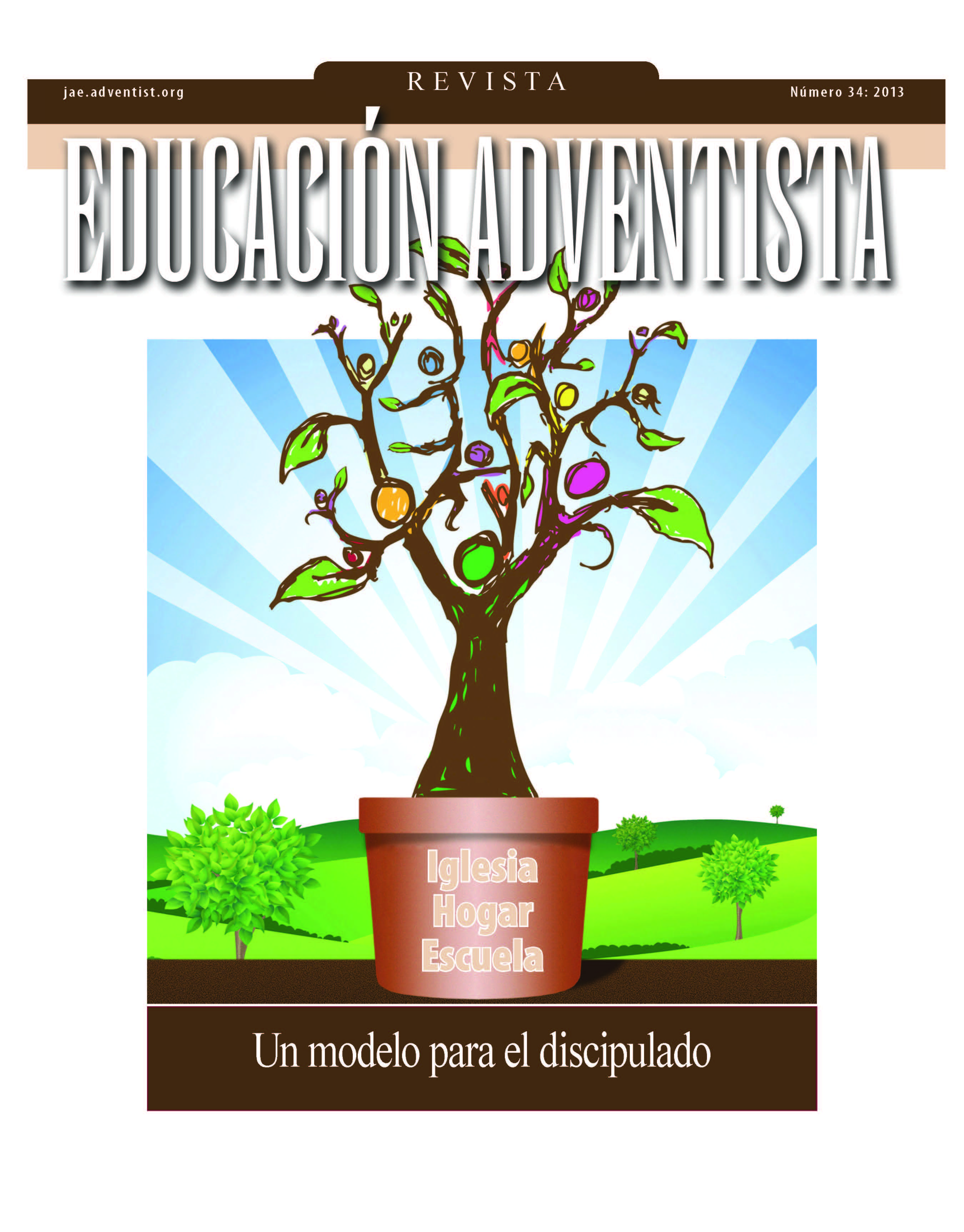 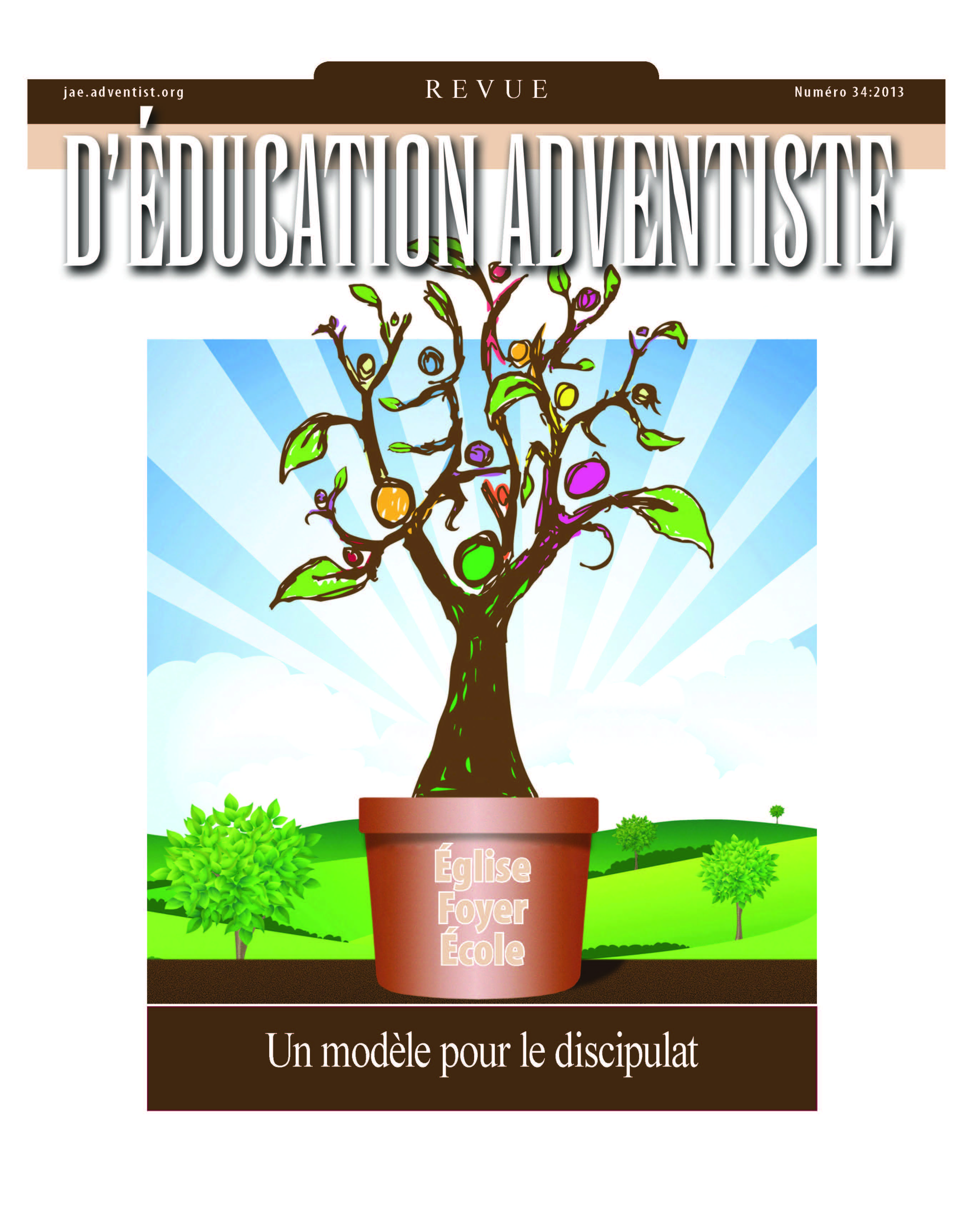 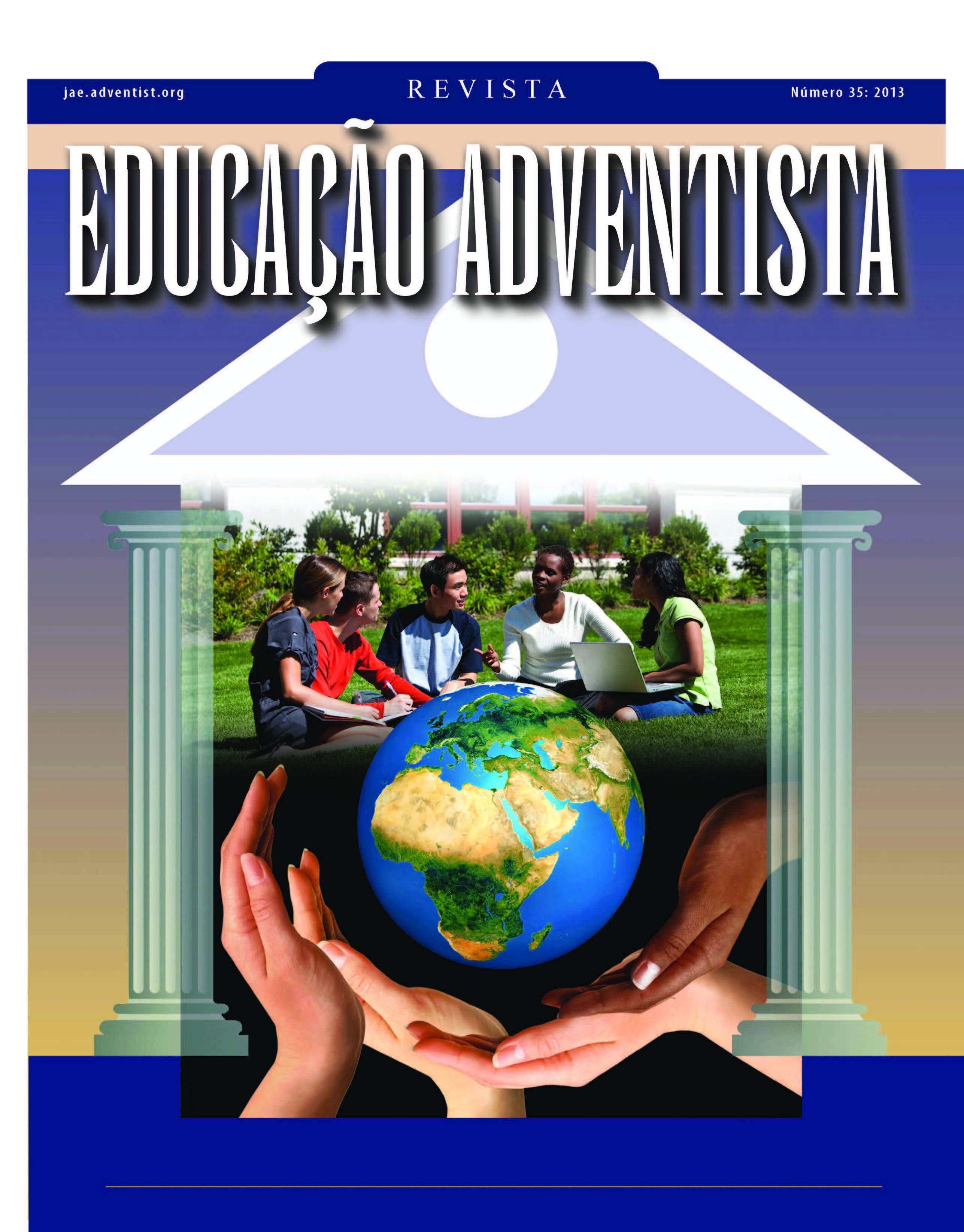 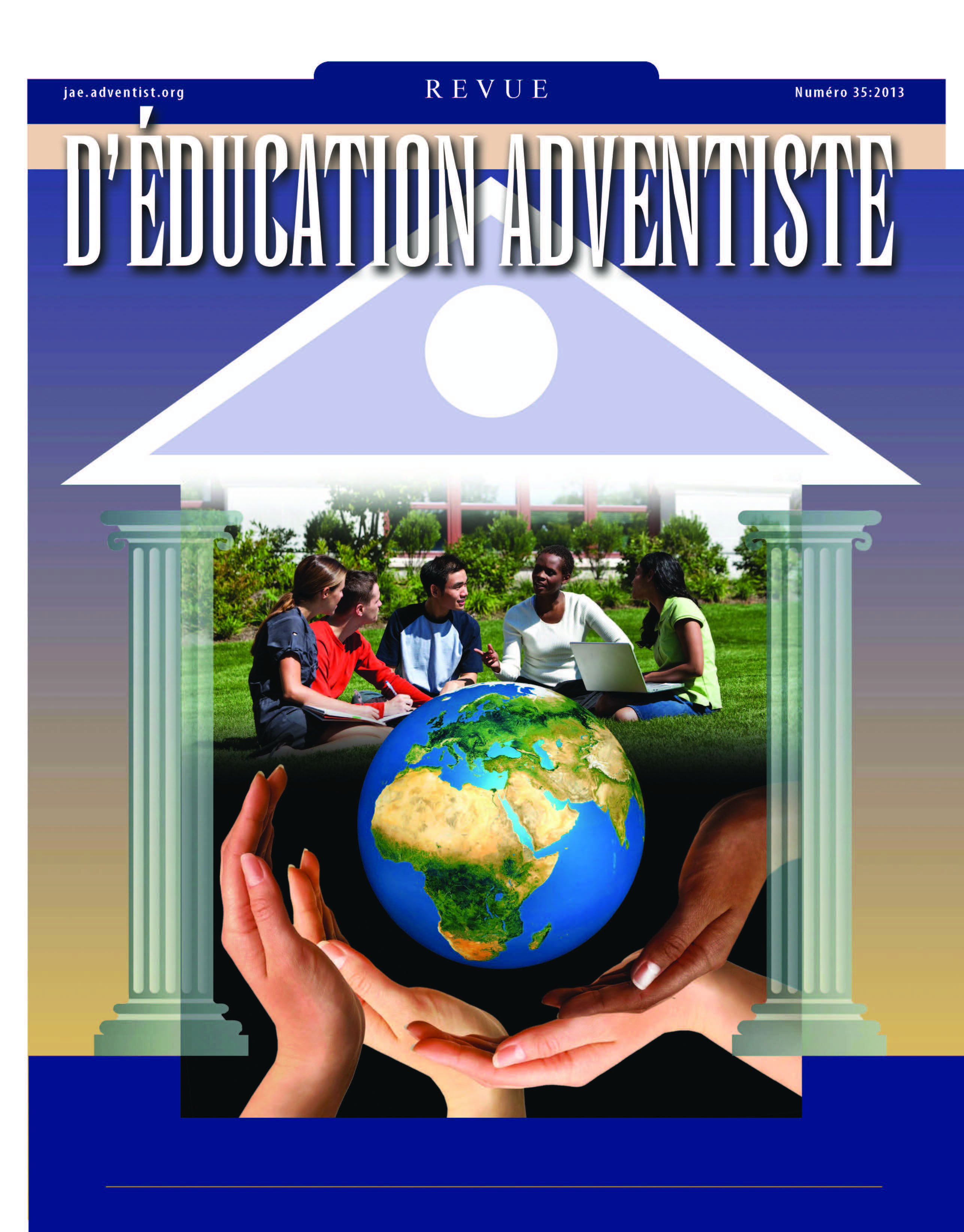 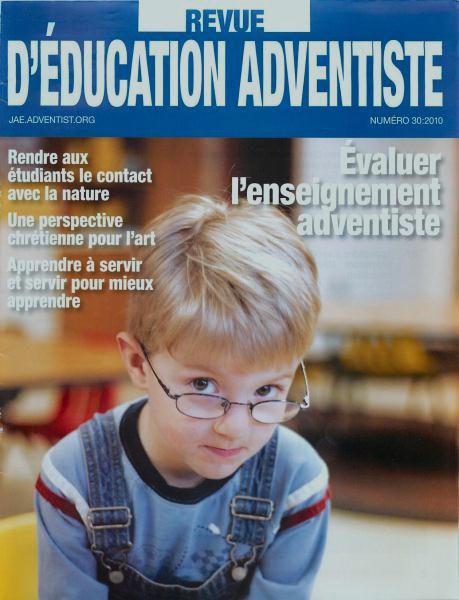 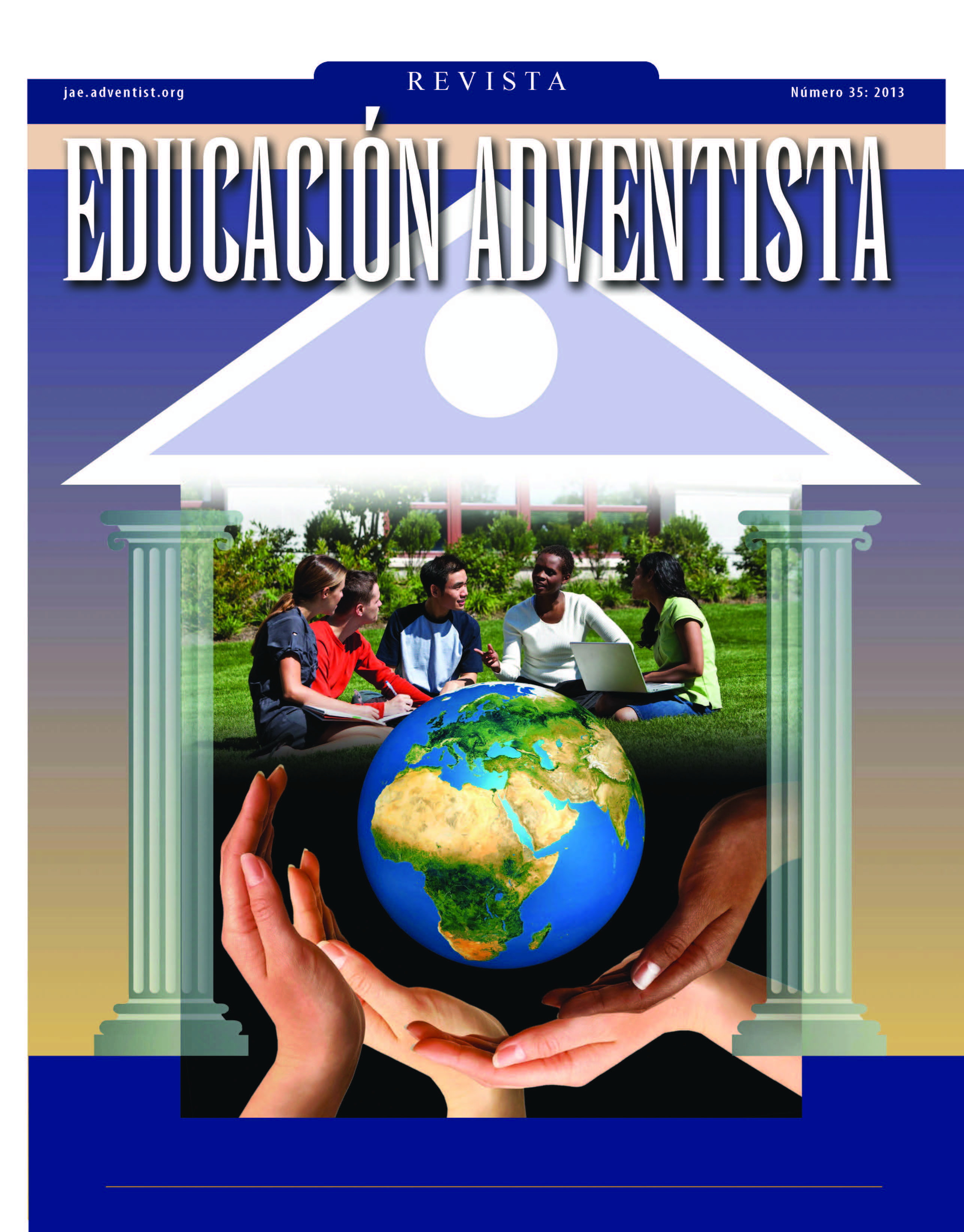 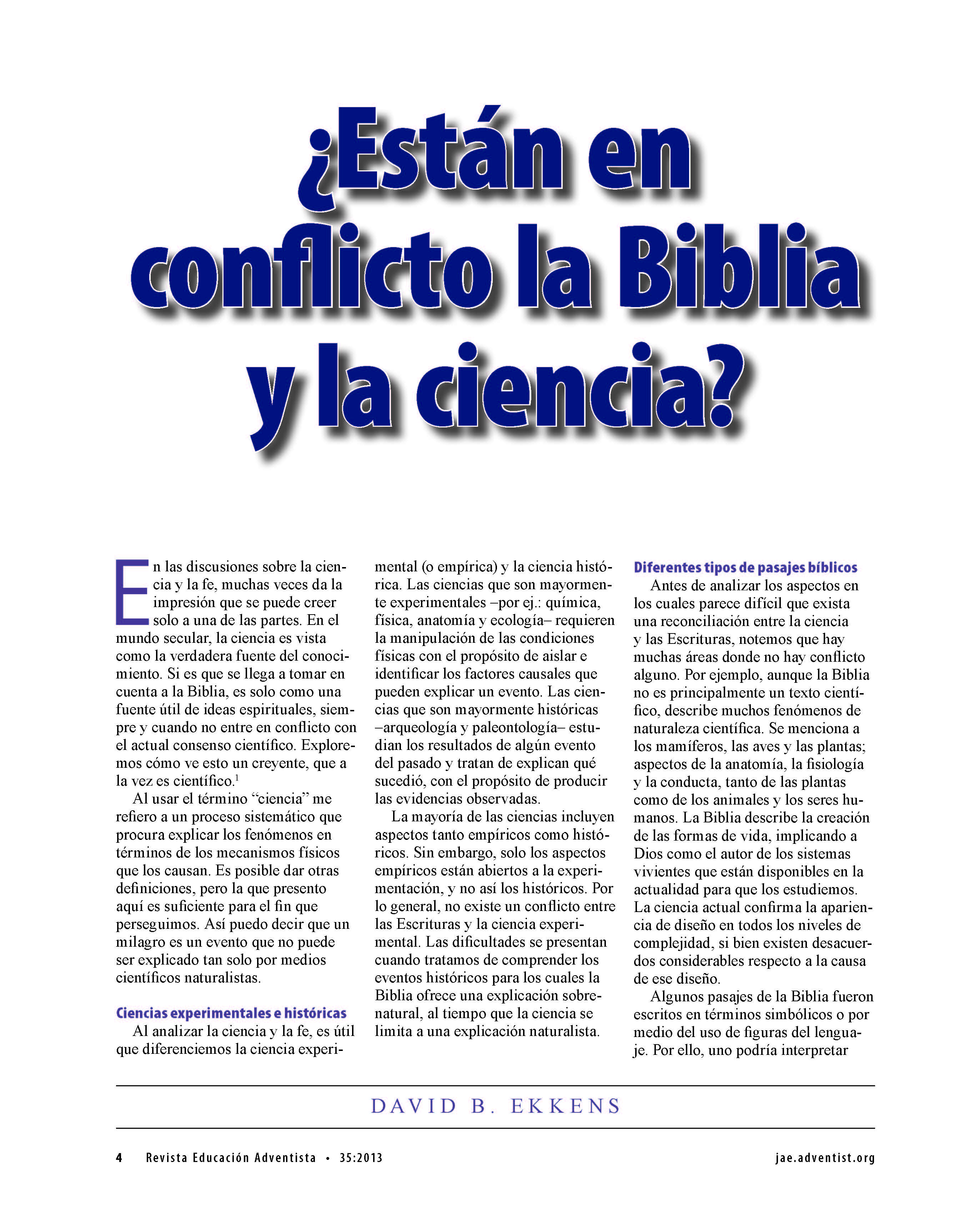 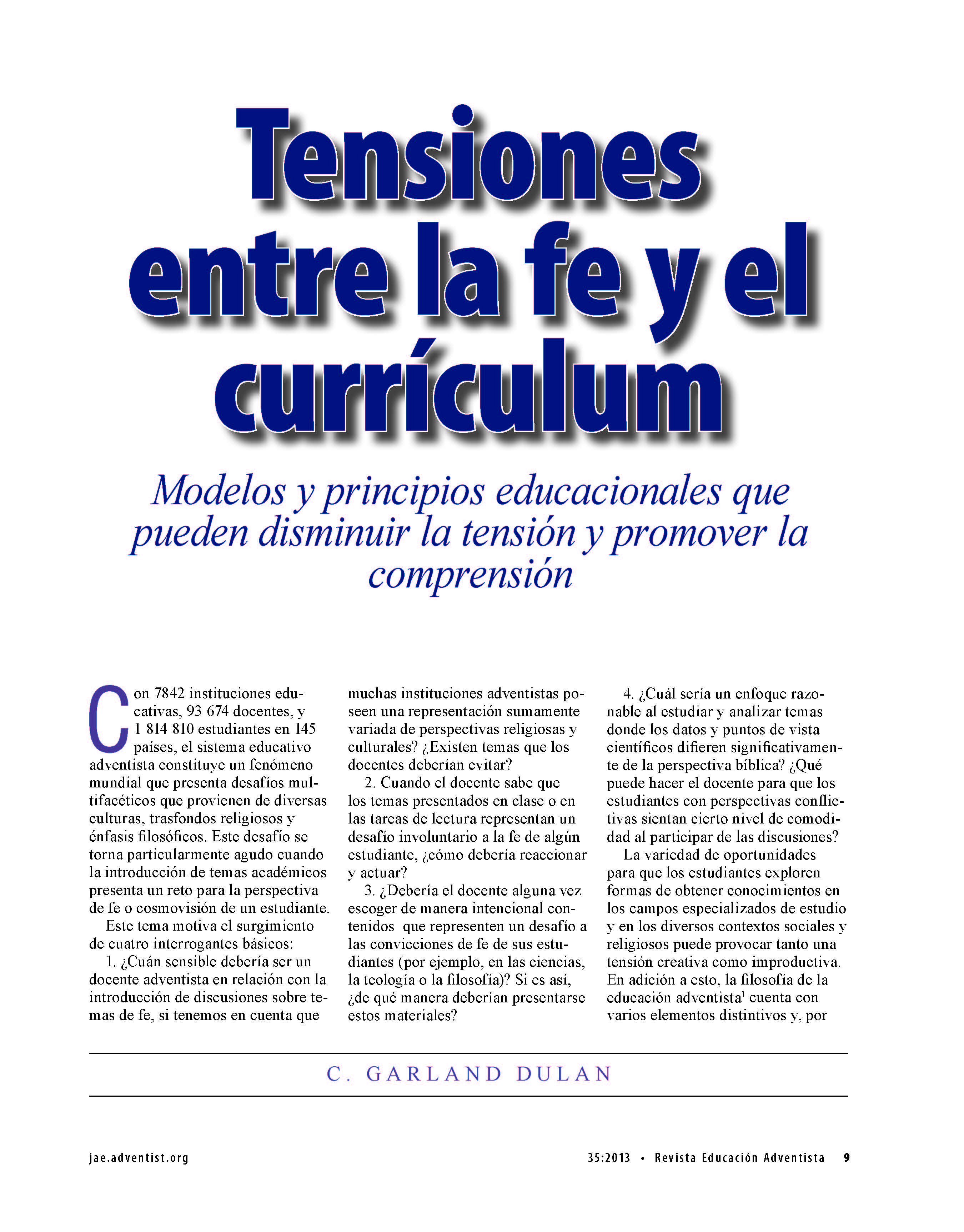 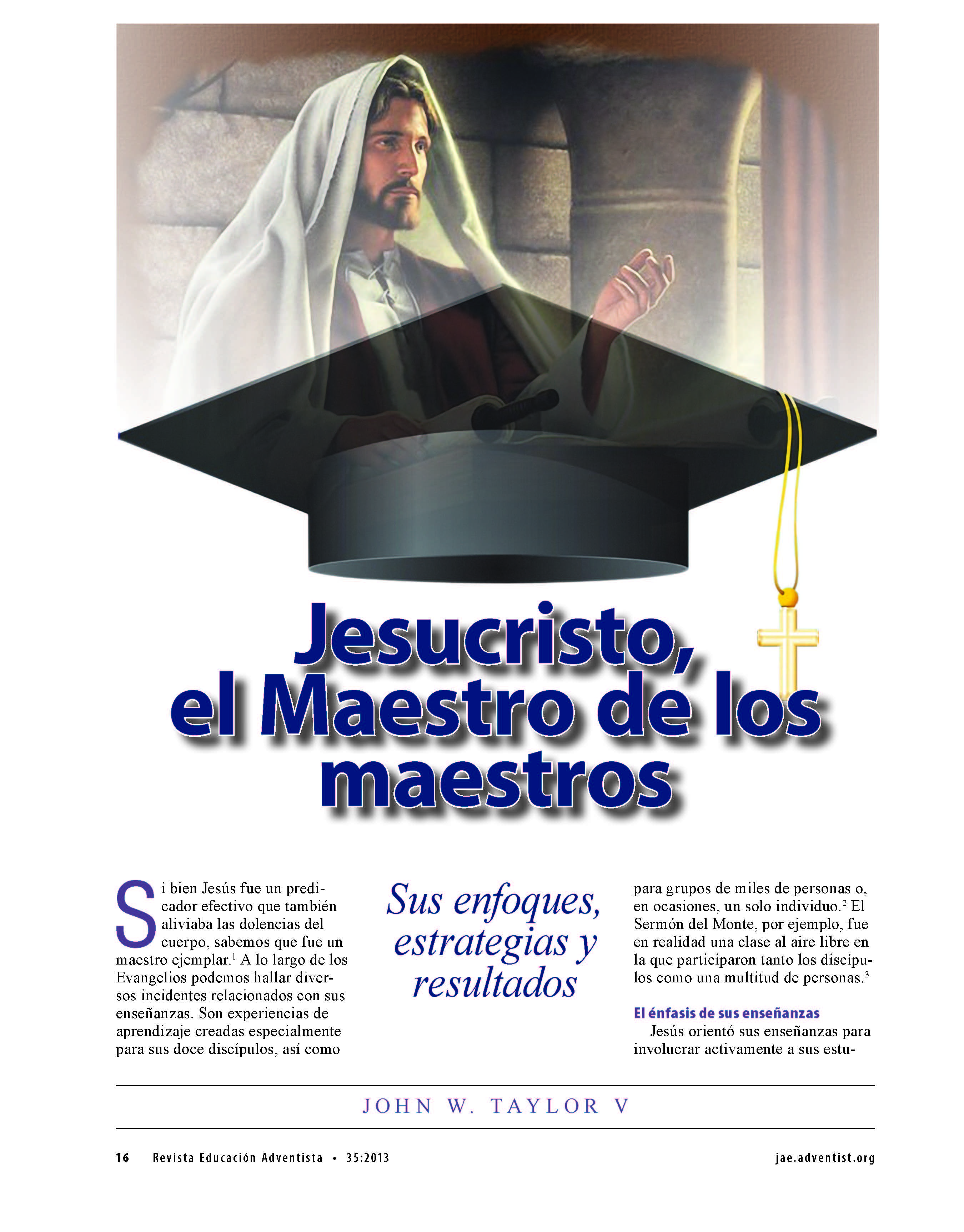 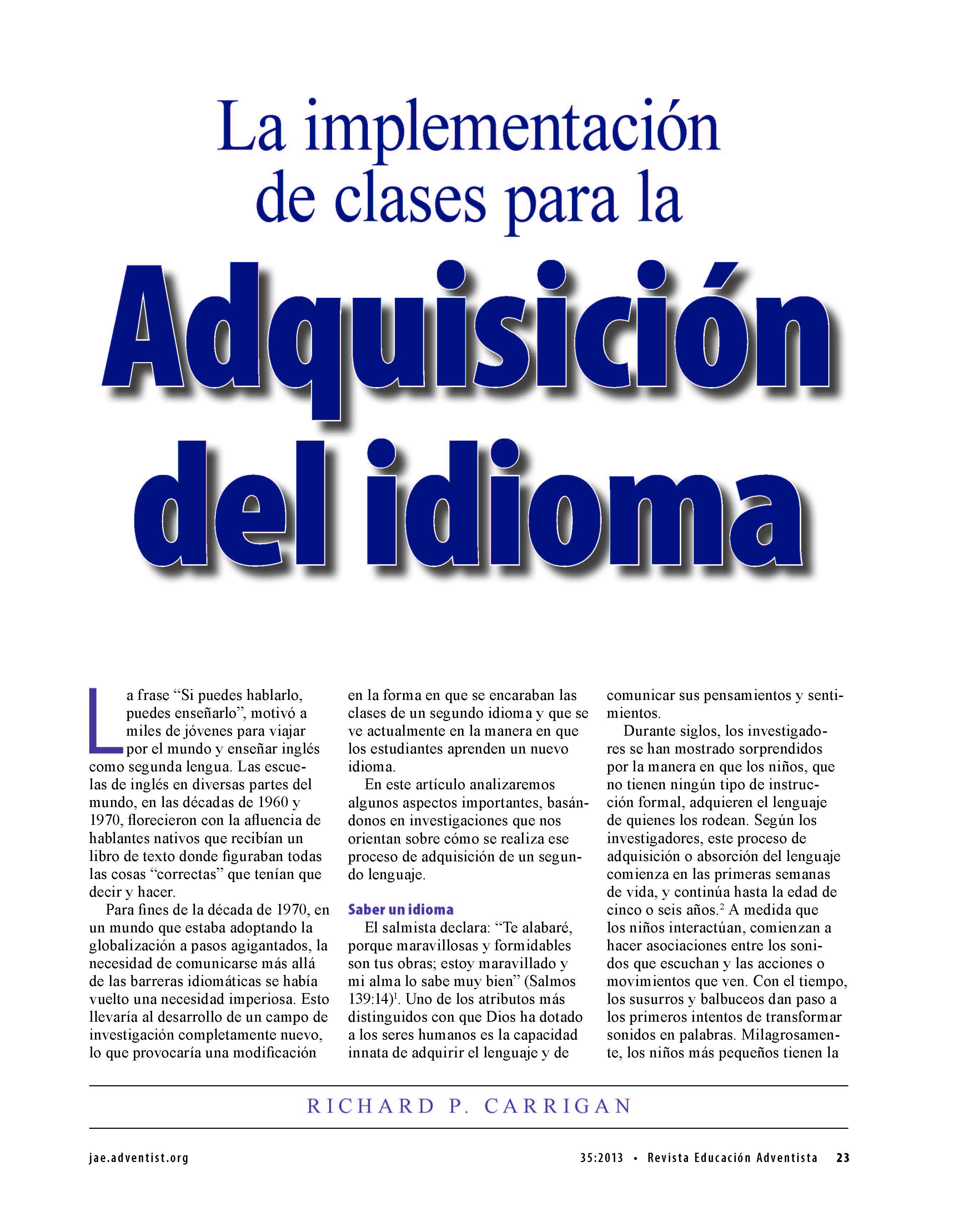 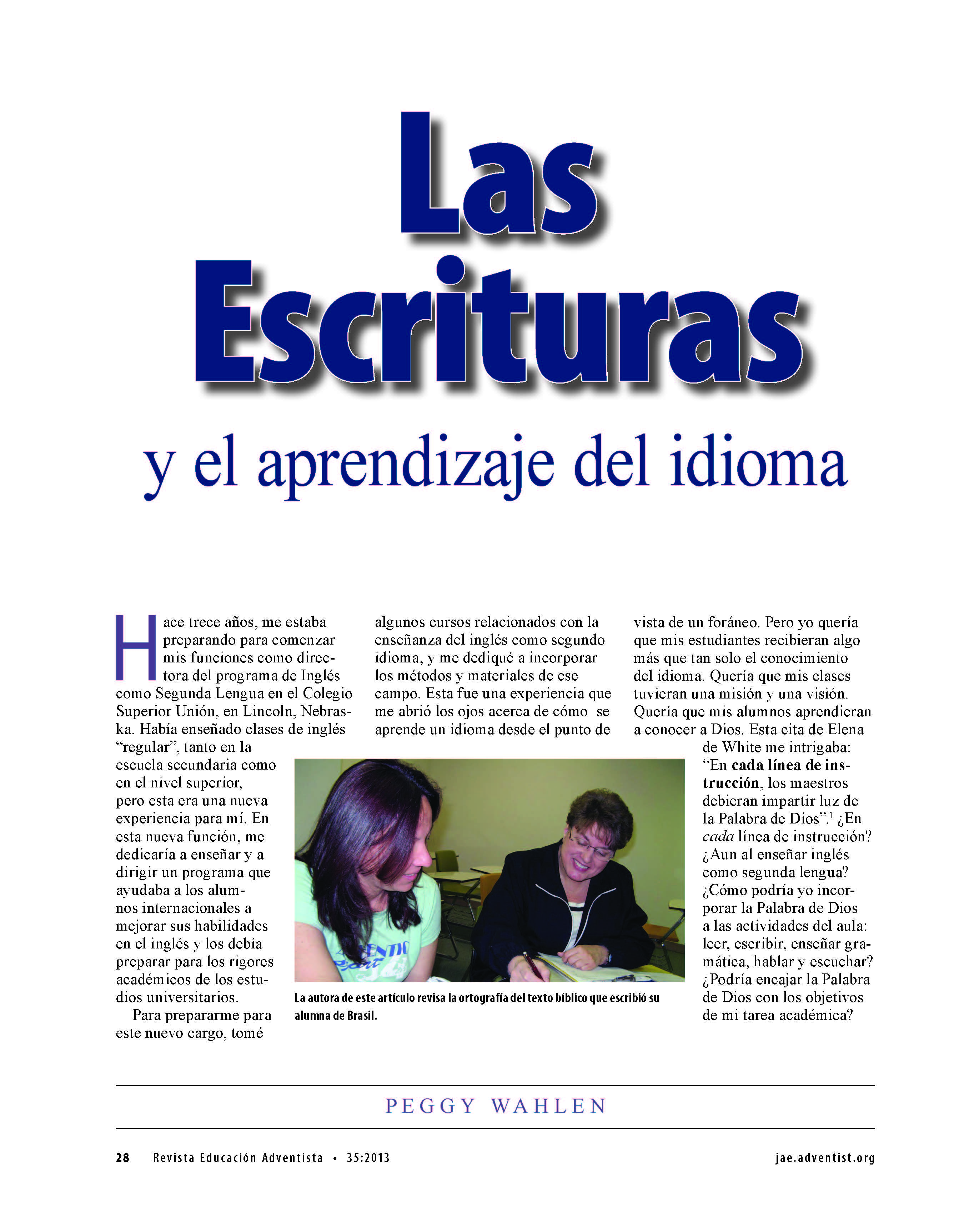 Website: jae.adventist.org
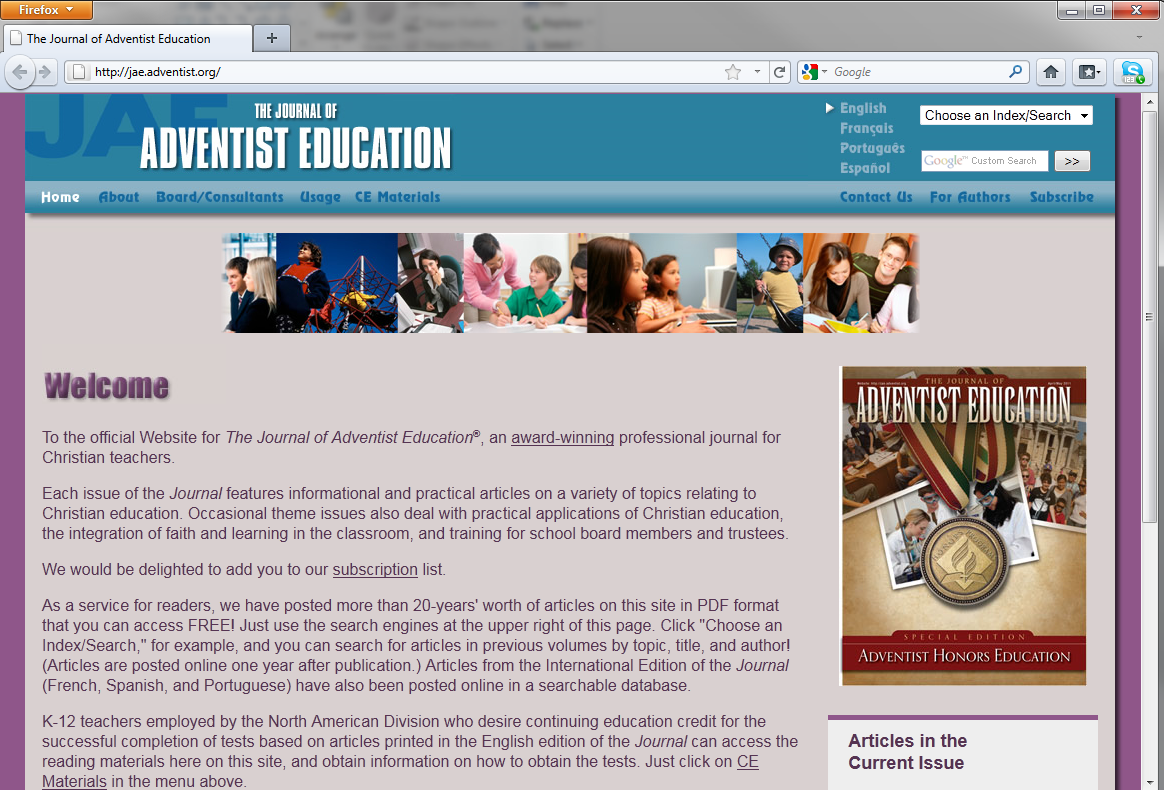 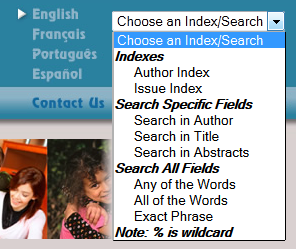 Facebook: 1361 likes
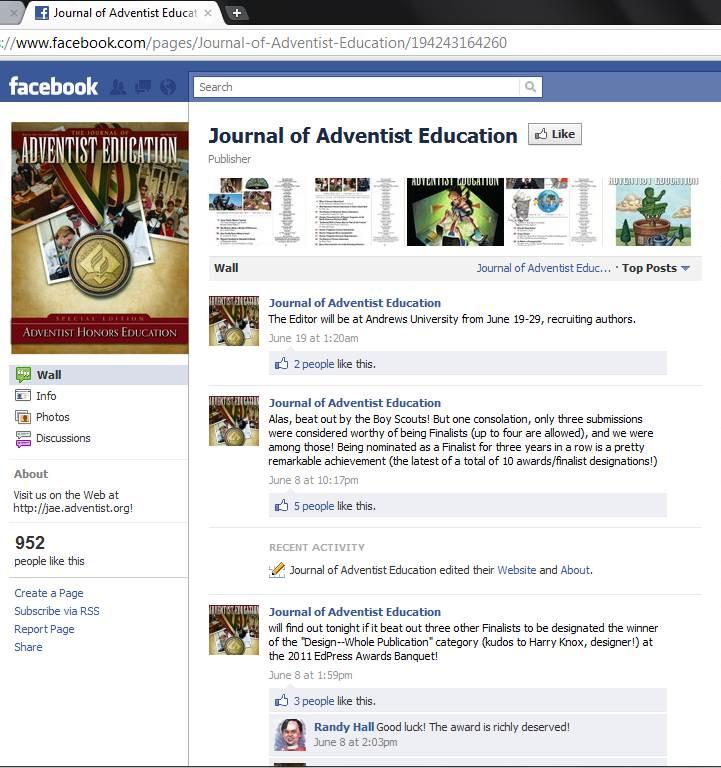 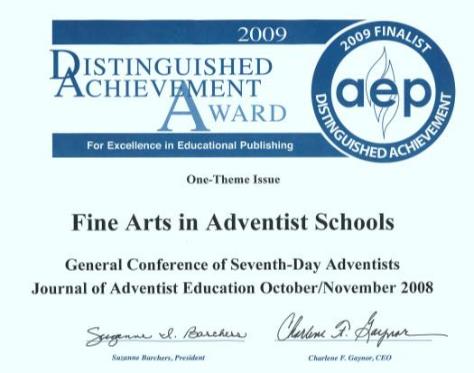 Awards
The Journal of Adventist Education has received 8 Distinguished Achievement Awards and 5 Finalist designations from the Association of American Publishers
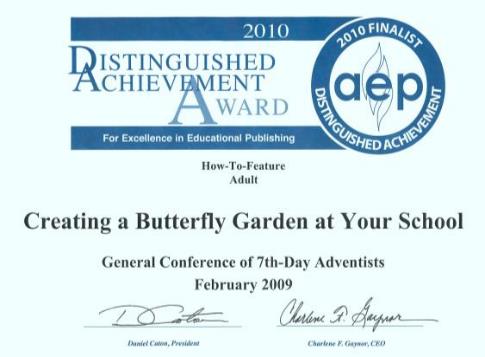 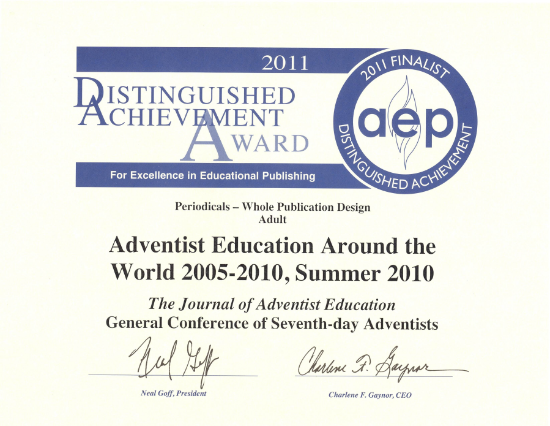 Awards
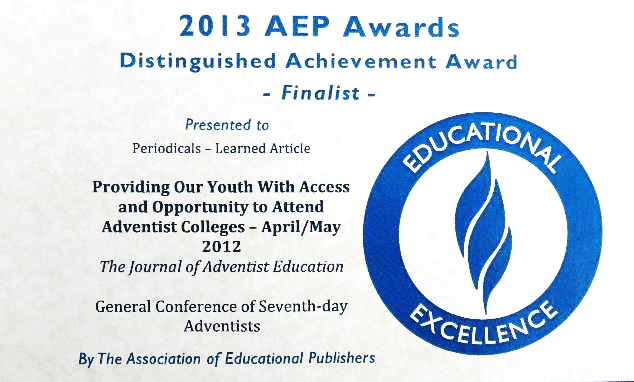 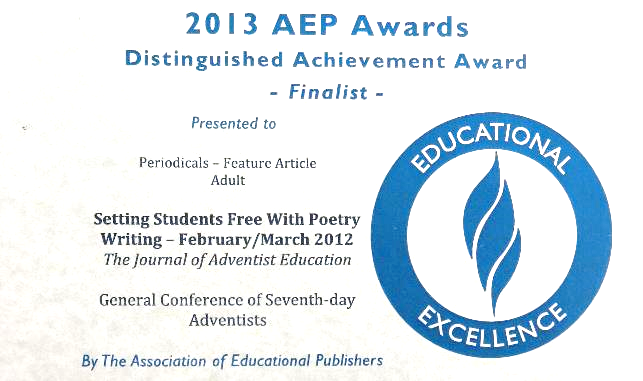 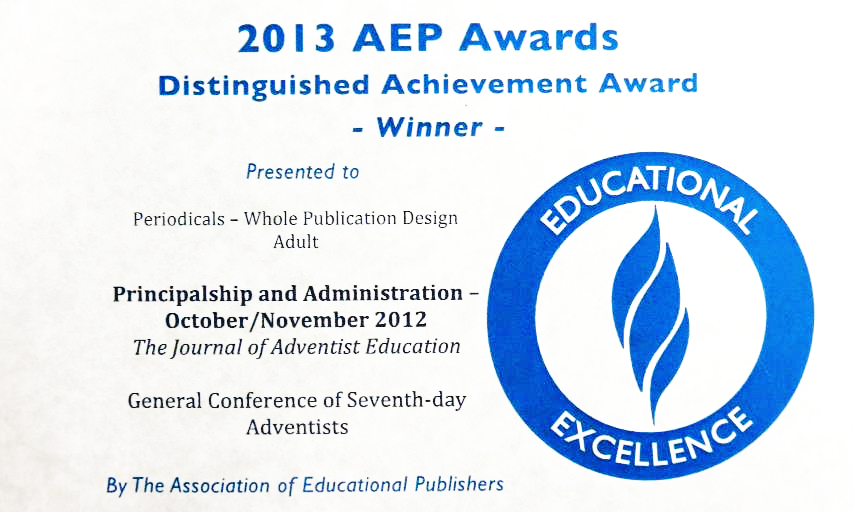 Awards
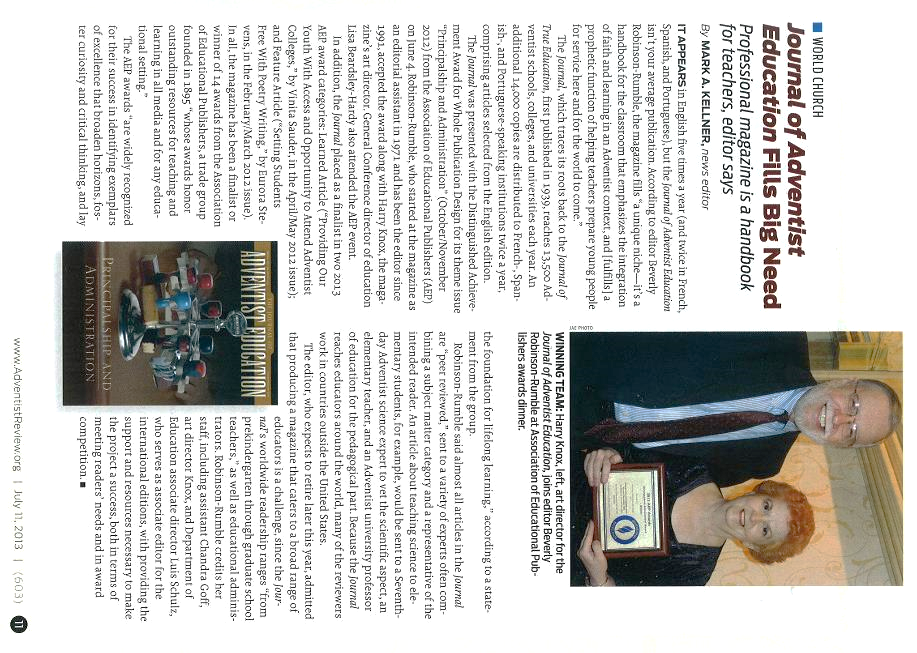 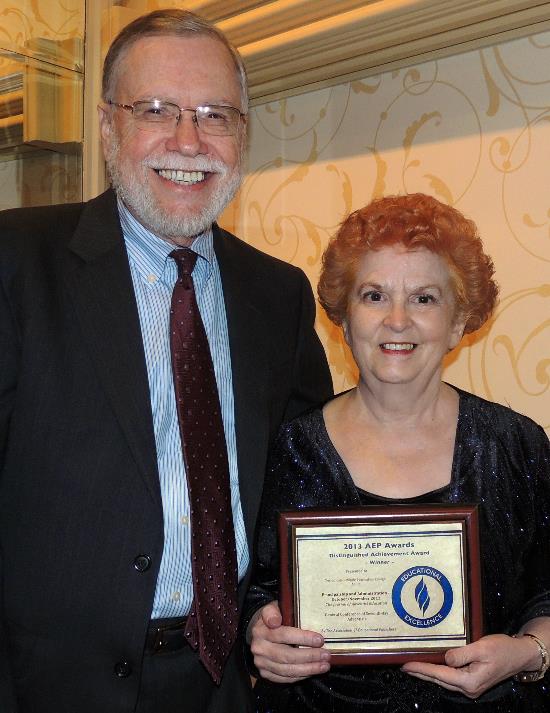 Annual Council Action
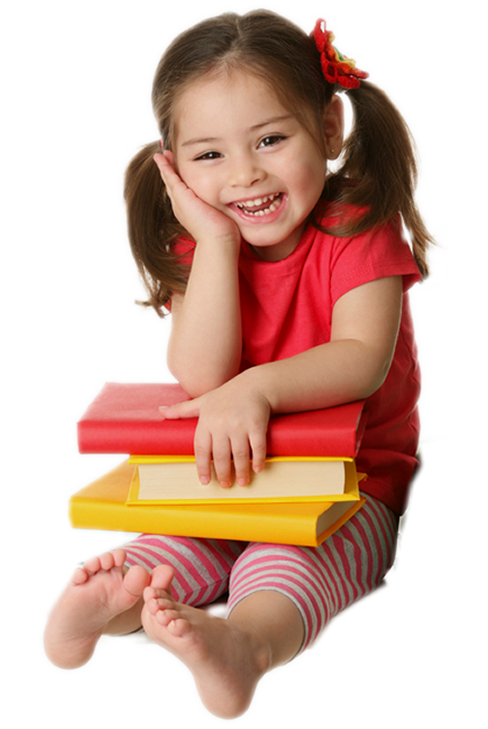 “To request employing organizations (conference, academies, colleges, and universities) to provide the Journal of Adventist Education for all teachers at all levels.” Action 1976-400
Circulation
21,435
2011
Circulation
36,500
+70%
2014
Beverly Rumble, Editor
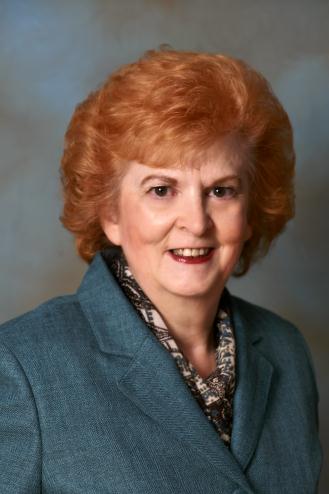 Joined The Journal of Adventist Education September, 1971
Editor since January 1, 1991
A legacy of 43 years!
Faith-Ann McGarrell,Incoming Editor
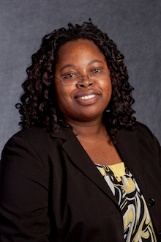 Associate Professor ofTeaching, Learning, and Curriculum, Andrews University
PhD in Curriculum &Instruction
MA in English Literature
Taught English/language arts: Grades 7-12
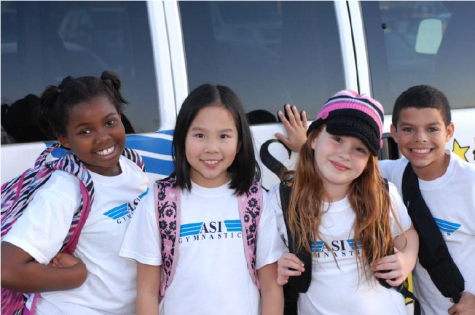